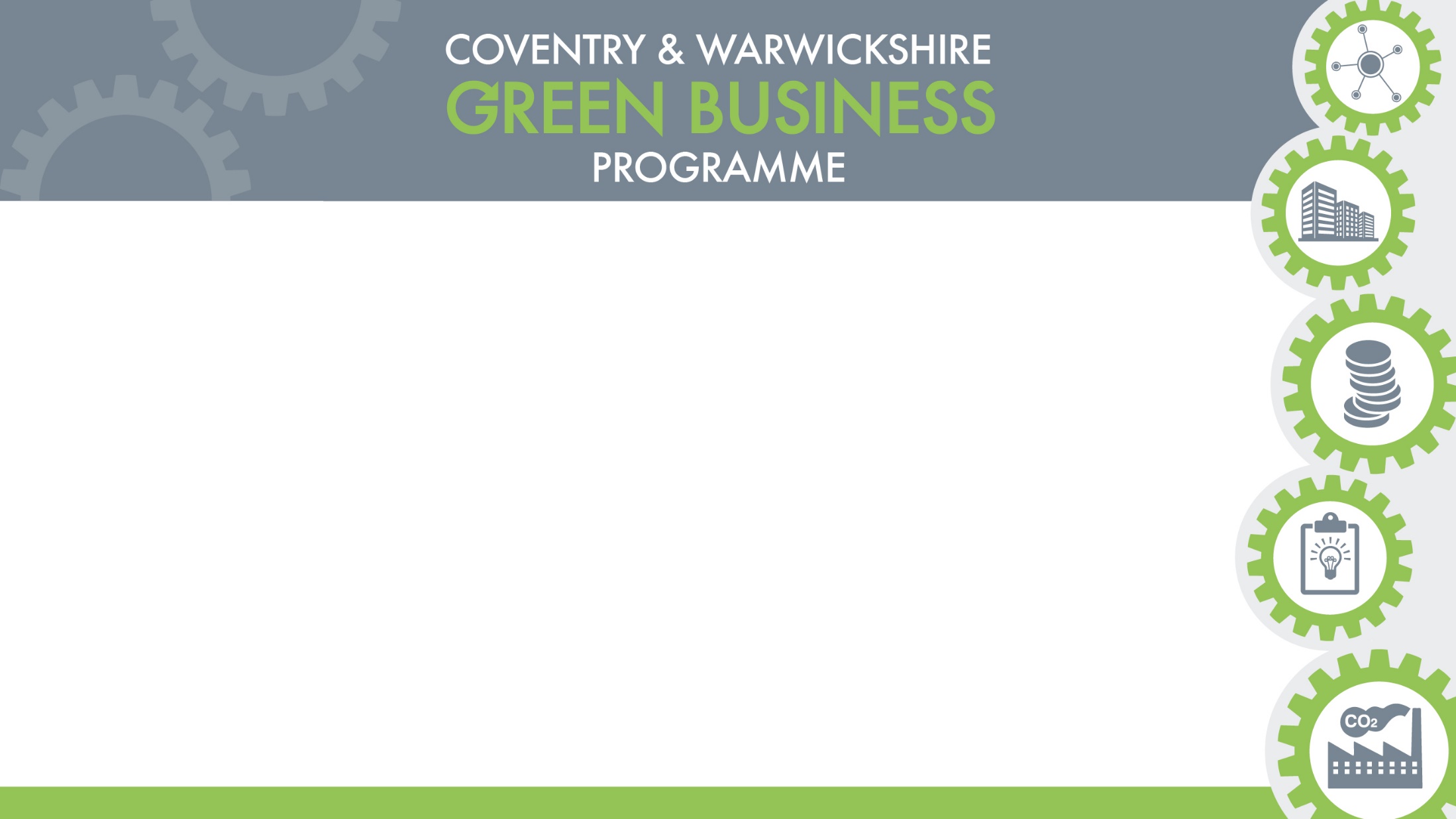 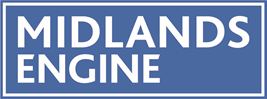 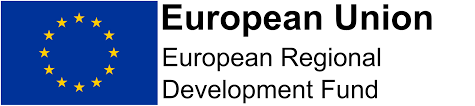 Hello and Welcome
Turn your video off
Mute yourself to reduce background noise, but unmute to ask questions
You can also use the chat function to ask questions 
The webinar will be recorded
There is a Q & A session at the end so please interact
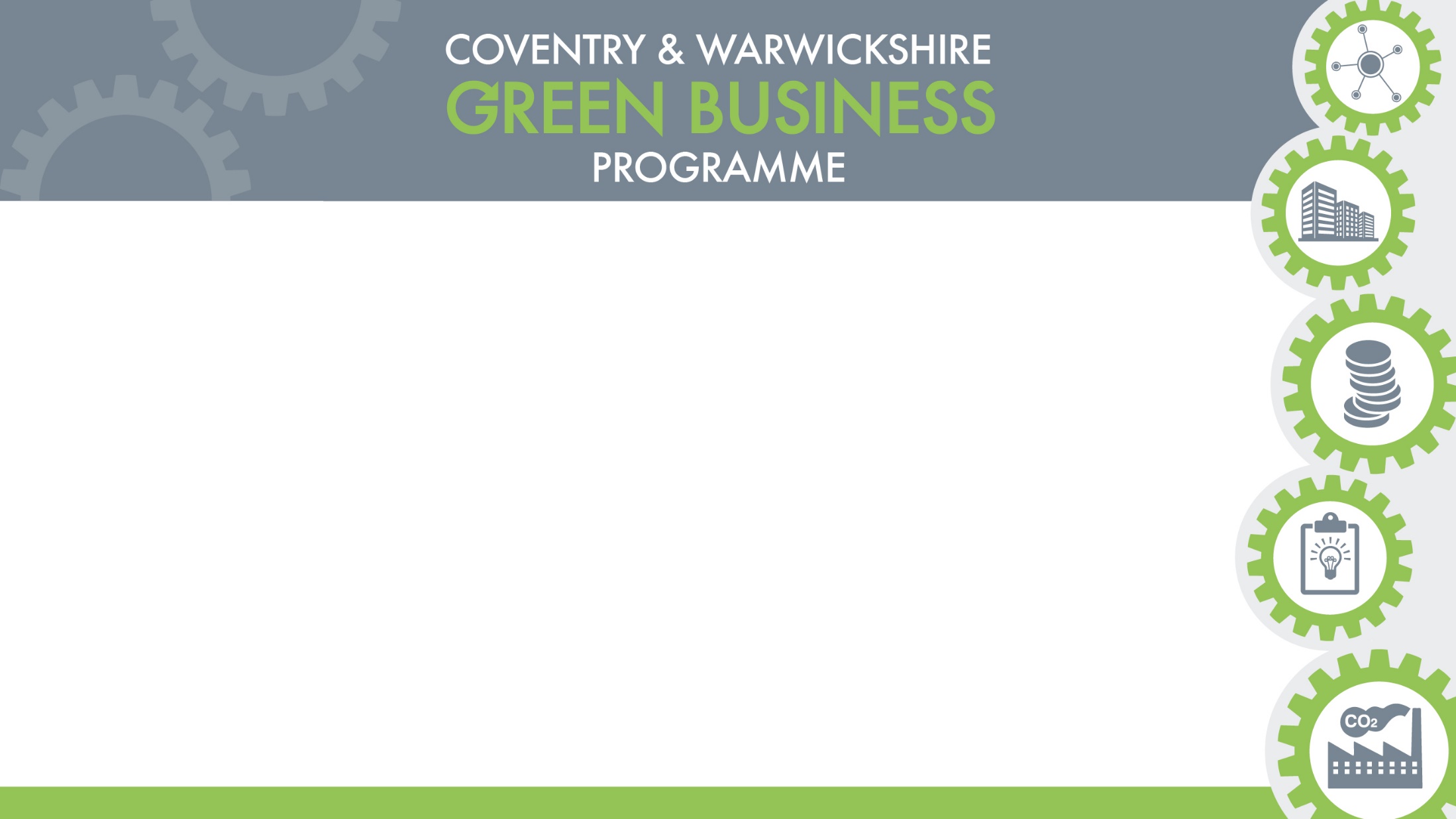 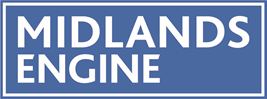 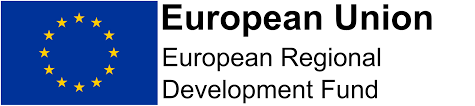 Energy efficiency for SMEs - low-cost methods to reduce energy consumption
Agenda
2.00pm – 2.05pm Welcome and housekeeping
 2.05pm – 2.20pm Adam Bastock - Starting you net zero journey
 2.20pm – 2.25pm Q&A
 2.25pm – 2.40pm Bernadette McCullagh, Energy Advisor, Green Business Programme - Energy efficiency advice
 2.40pm – 2.45pm Q&A
 2.45pm – 3.00pm Dr. Sarah Otner, Senior Lecturer in Organisational Behaviour at Kingston Business School - How to motivate staff to use less energy within the workspace
 3.00pm – 3.05pm Q&A
 3.05pm – 3.15pm Green Business Programme overview, energy audits and grants
 3.15pm – 3.30pm Q&A and discussions
 3.30pm - end.
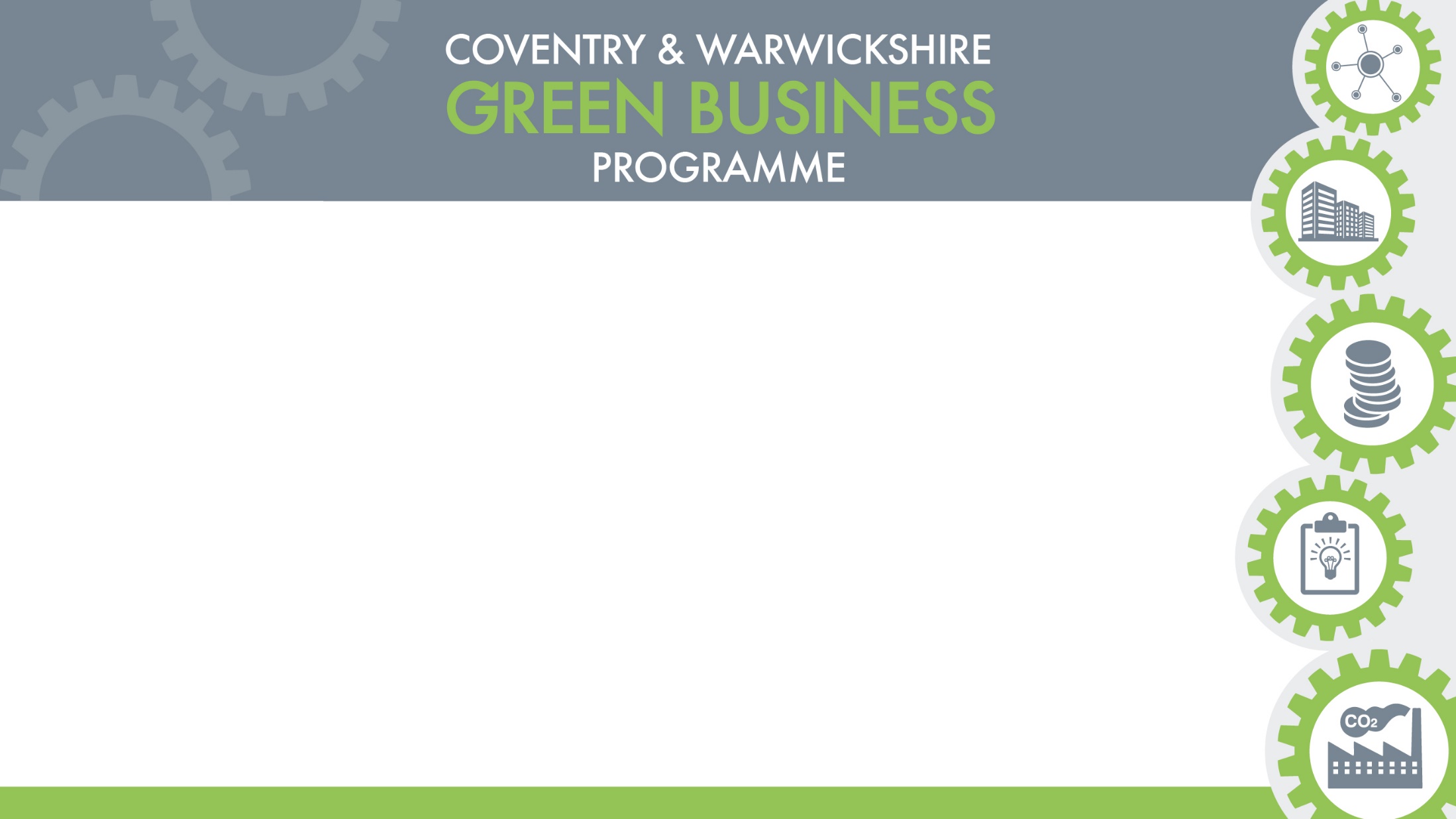 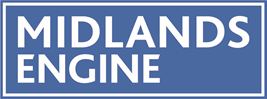 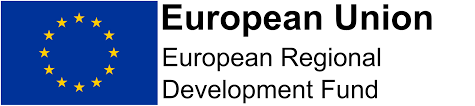 Starting you net zero journey
Adam Bastock 
Founder, Small99
Starting you net zero journey
Energy efficiency for SMEs
Introduction
The 5 buckets of your emissions
What emissions look like and what are the common sources
Overview of measurement
Your first steps towards net zero
Small99 overview
The 5 buckets of emissions
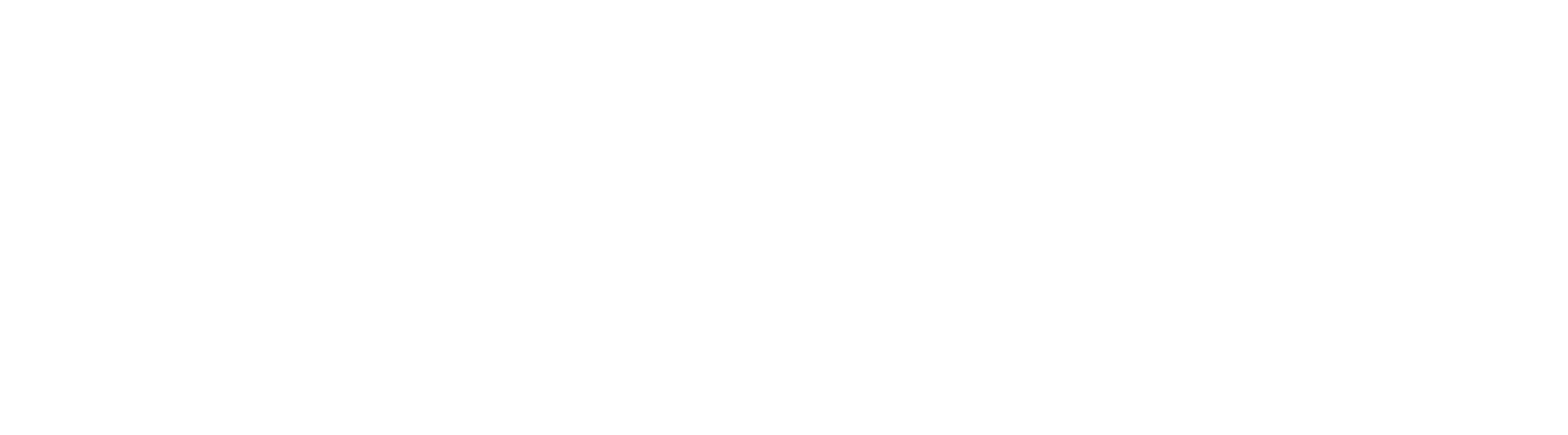 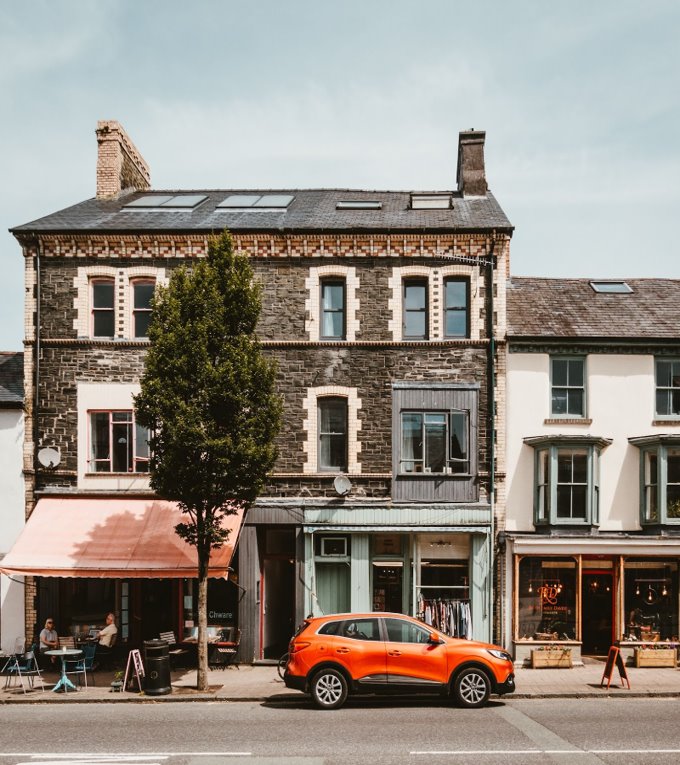 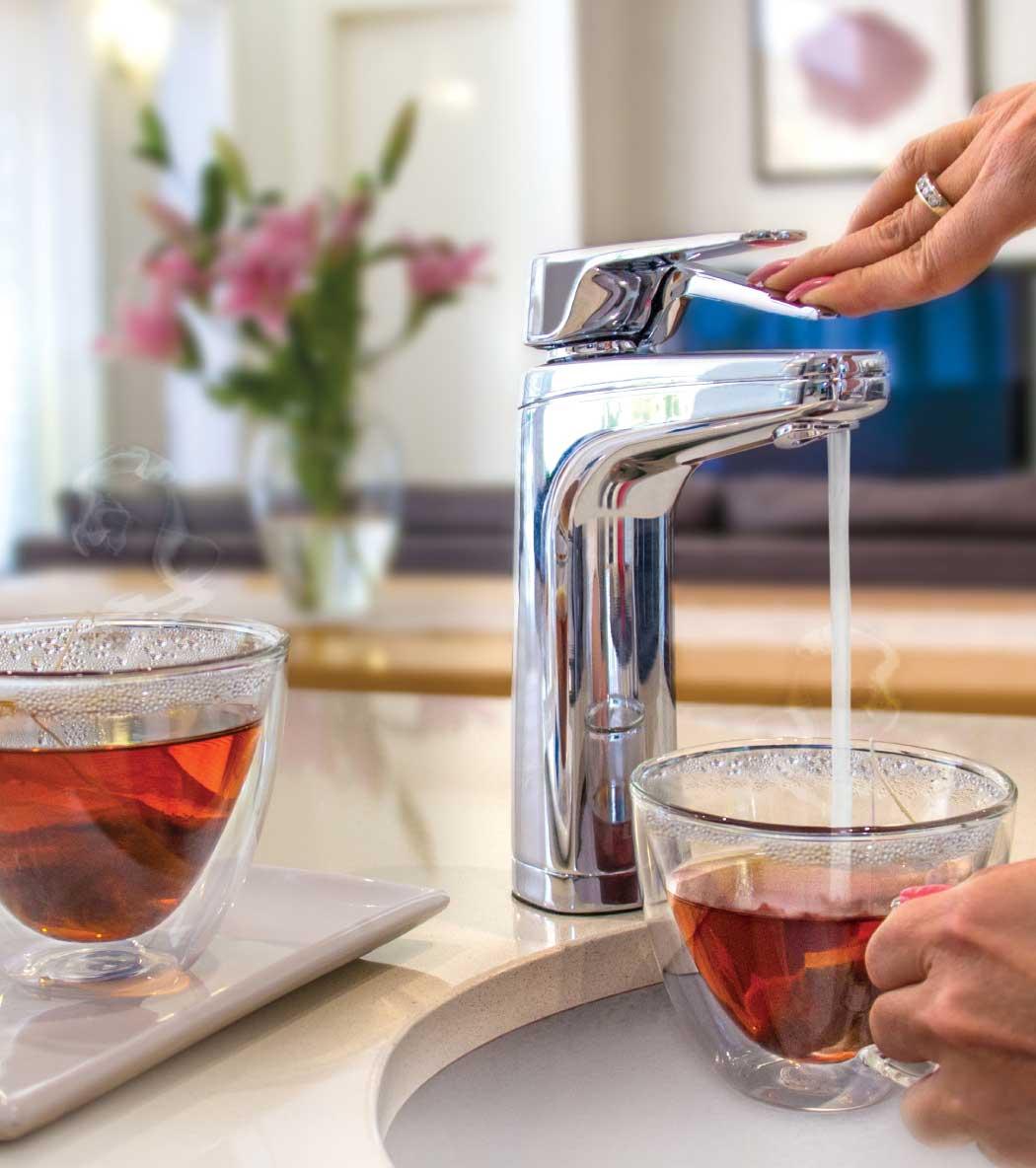 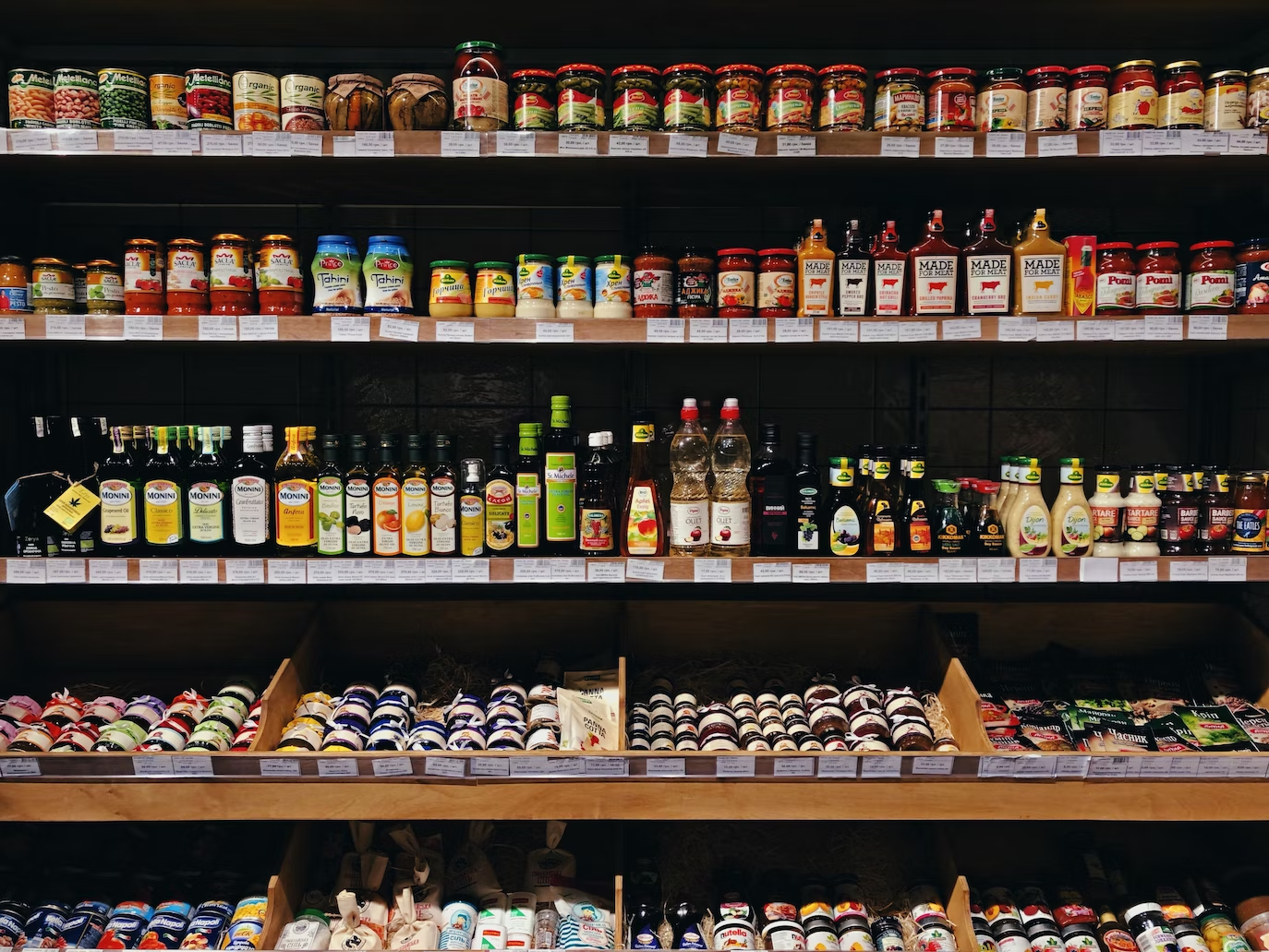 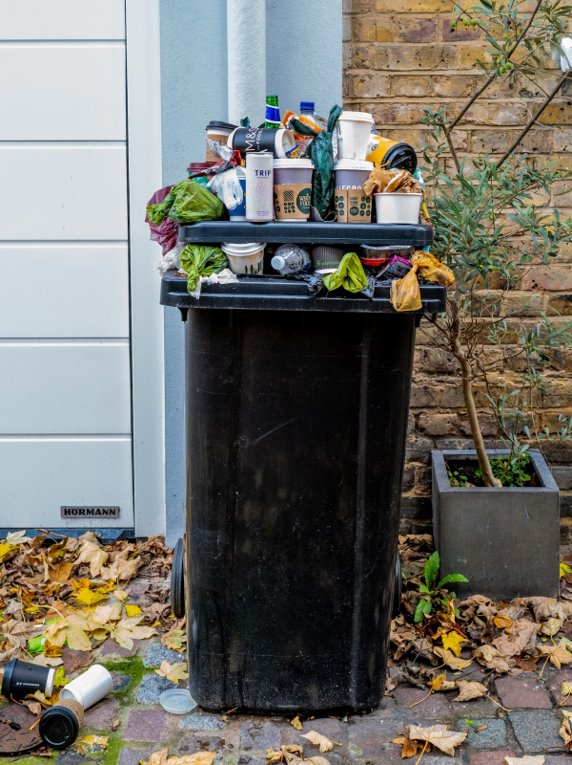 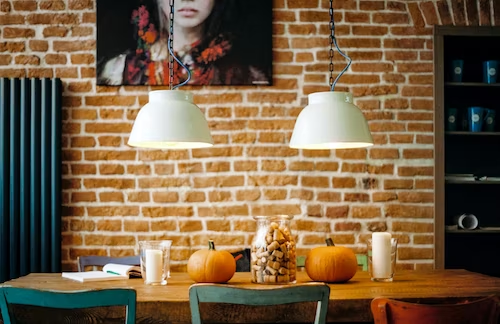 Transport
Energy
& Buildings
Water
Suppliers
Waste
More Formally
Scope 1 - Vehicle Fuel and Gas
Scope 2 - Electricity
Scope 3 - Buy, Sell, Throw Away
What emissions look like & common sources
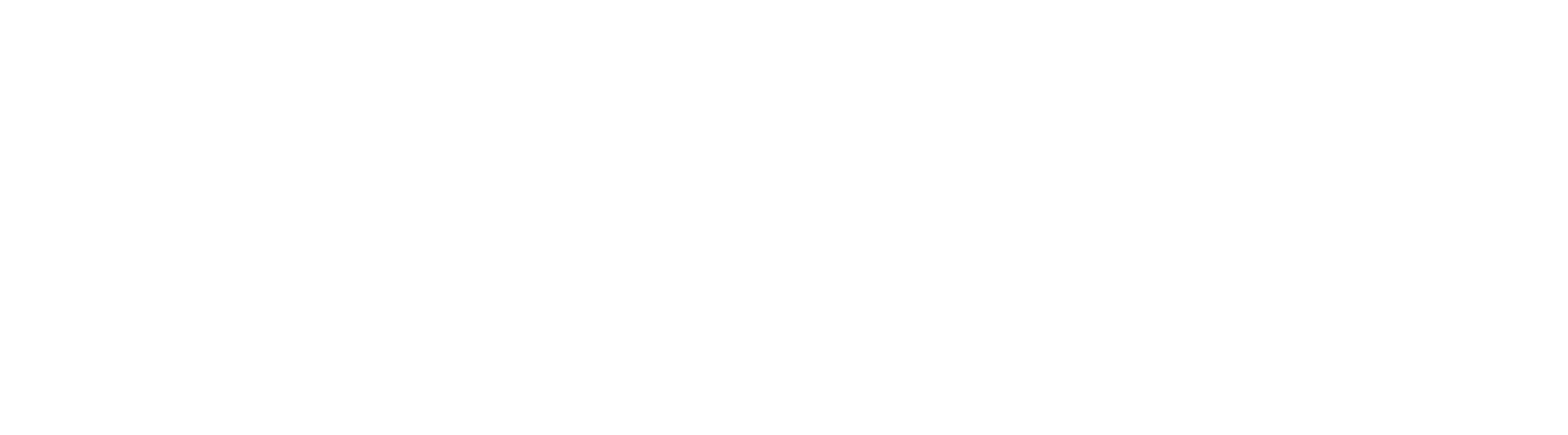 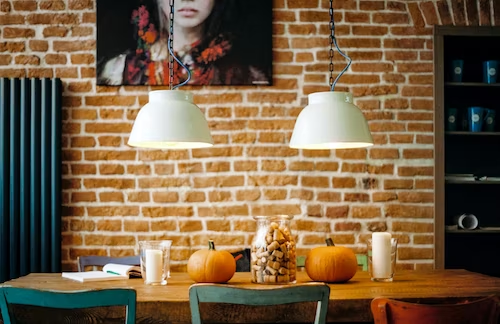 Energy & Buildings
Lighting
Heating
Devices & Machinery
Cooking
Air Conditioning / Cooling
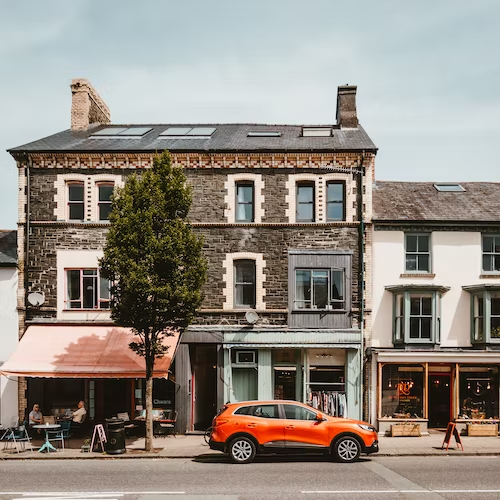 Transport
Staff commuting
Customer travel
Business travel
Owned vehicles
Subcontractors
Flights & Trains
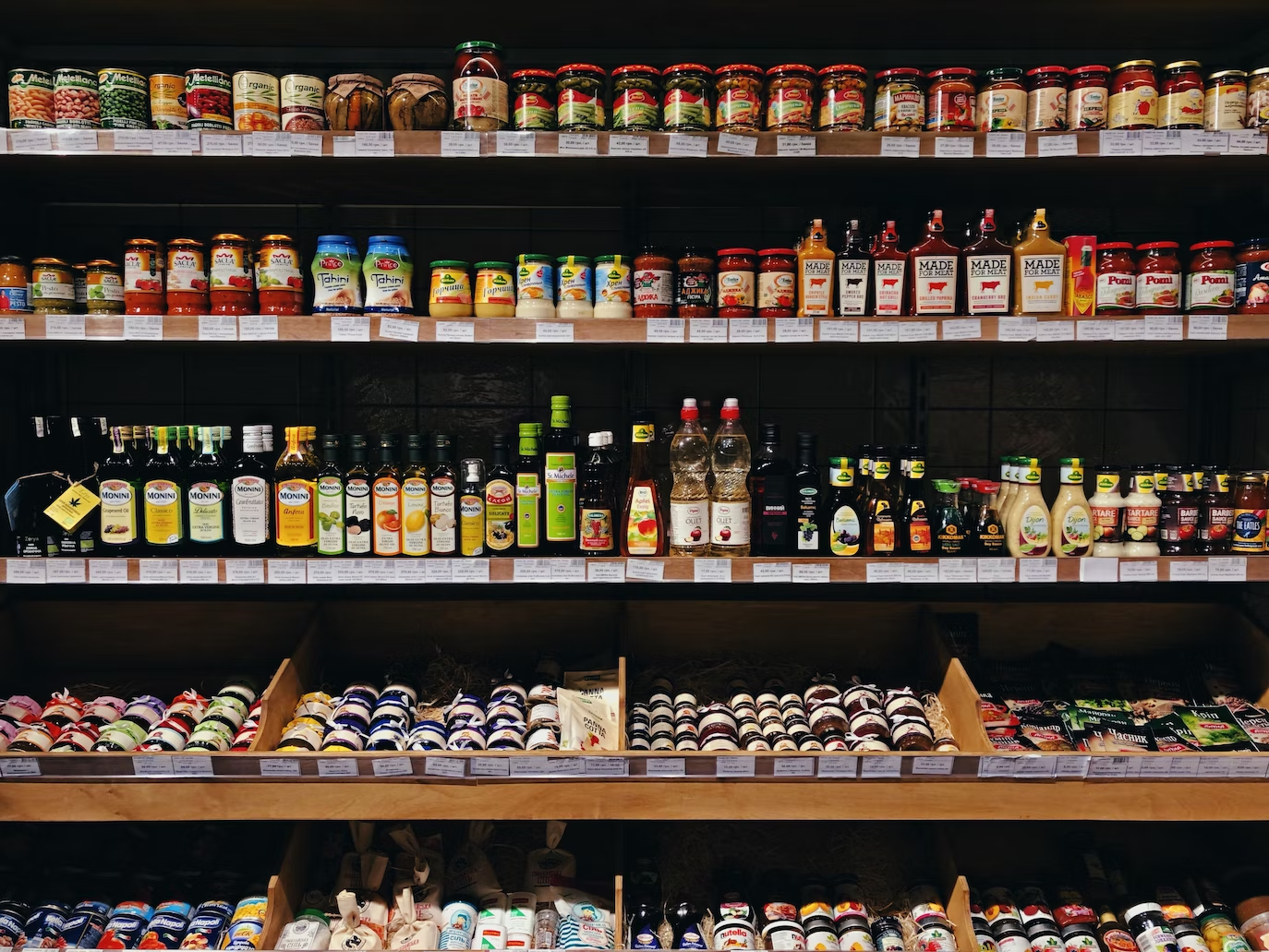 Suppliers
Anything you spend money on
Ingredients
Products
Packaging
Services you purchase
Services you sell

Buy, Sell Or Throwaway
Waste
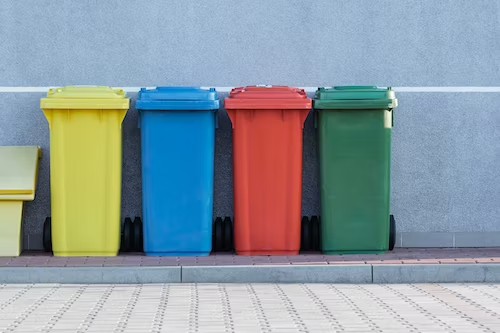 Raw Materials: 
Glass
Paper
Cans 
Food Waste
Processed goods: 
Products made, 
Returns
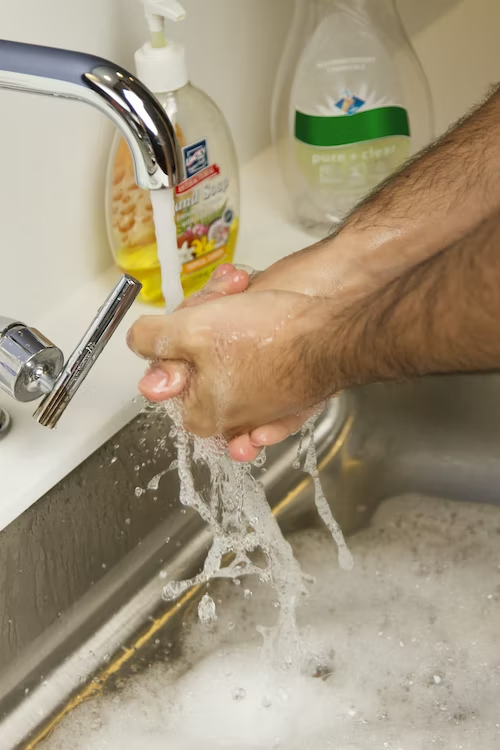 Water
Toilets
Cleaning
Washing machines
Overview of measurement
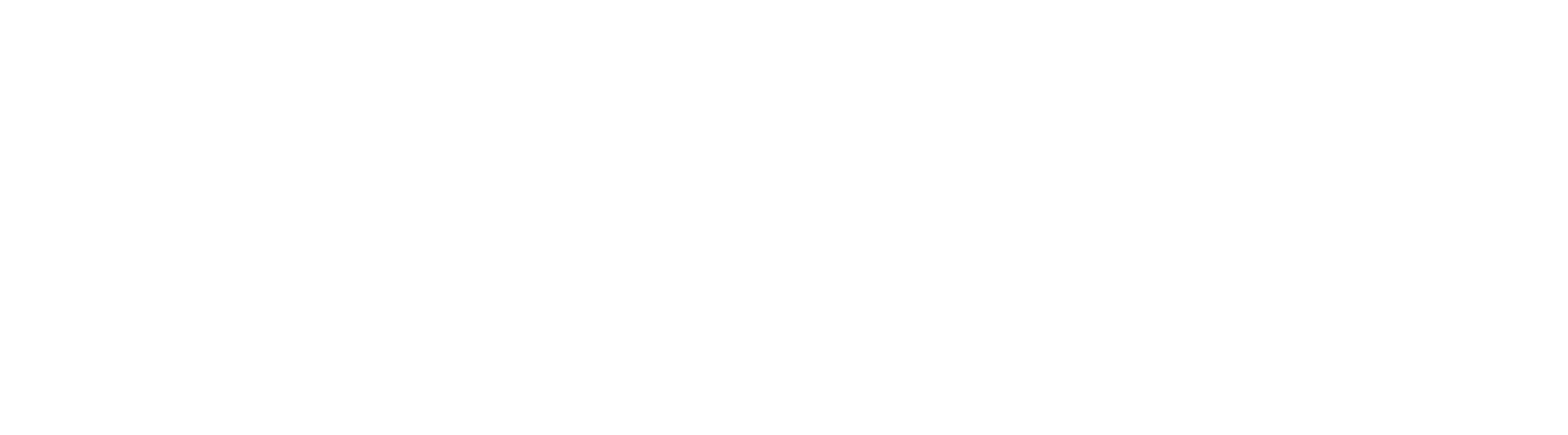 It’s a Scale
0%
20%
40%
70%
80%
95%
100%
60%
0%
General Guidance
Spend Based
Activity Based
100%
No measurement
Wait for tech and data to improve. 3 / 5 years away
Your Journey
Emissions Examples
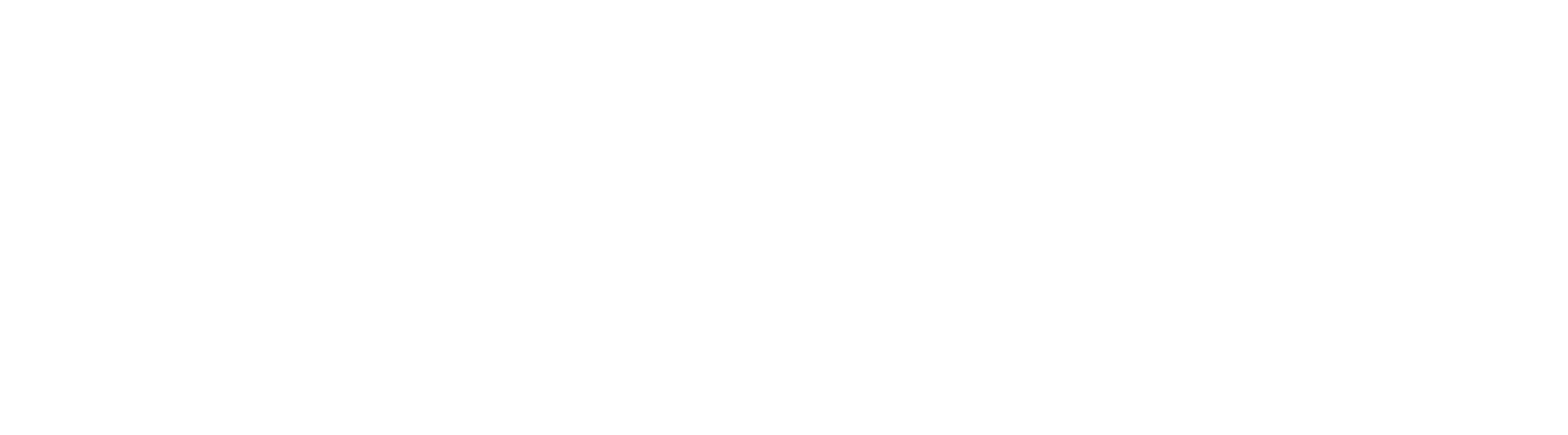 Energy: Activity Based
20,000kWh on Electricity
1kWh = 0.21kg
Total is 4,246kg CO2e, or 4.2 tCO2e
Transport: Activity Based
4 Members of Staff
8 miles each
5 Days a week, 48 Weeks a year 
~15,360 Miles a year

Small Petrol Car: 3.2t
Electric Car: 1.1t
Train: 0.8t
Sandwiches: Spend Based
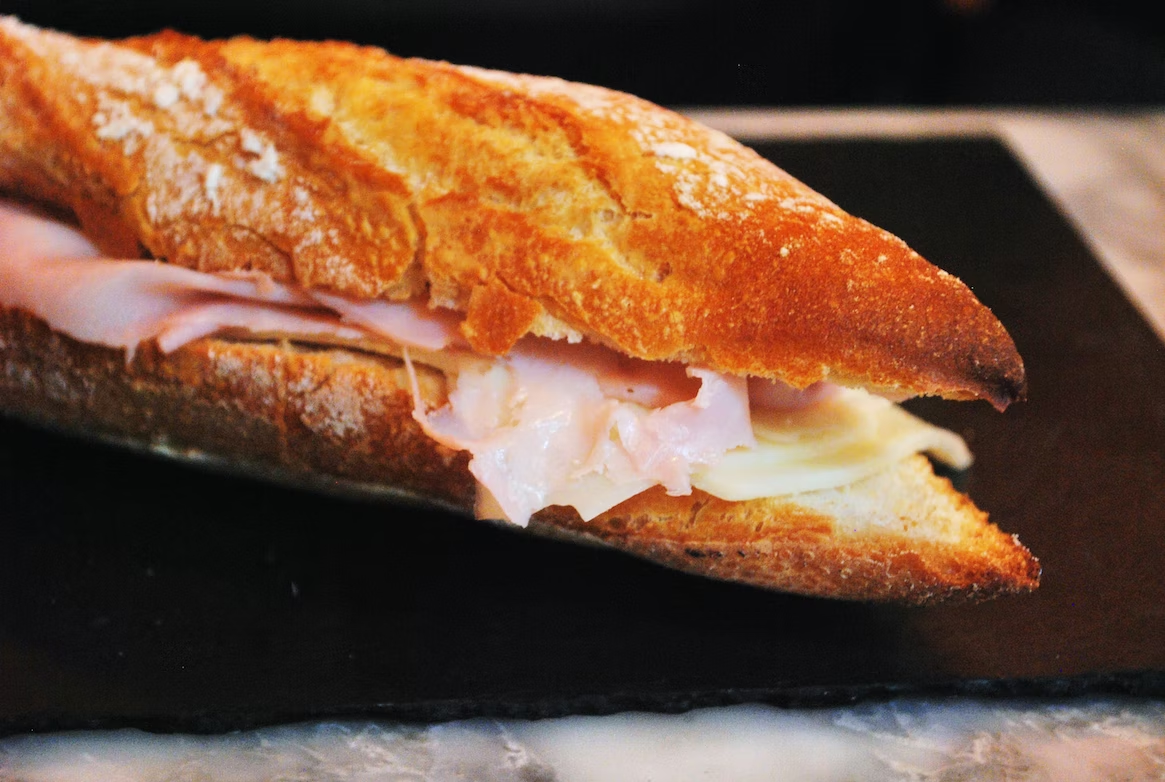 Currently they spend £20,000 a year on meat for Sandwiches and lunch items.
This is around 12 Tonnes CO2e
Sandwiches
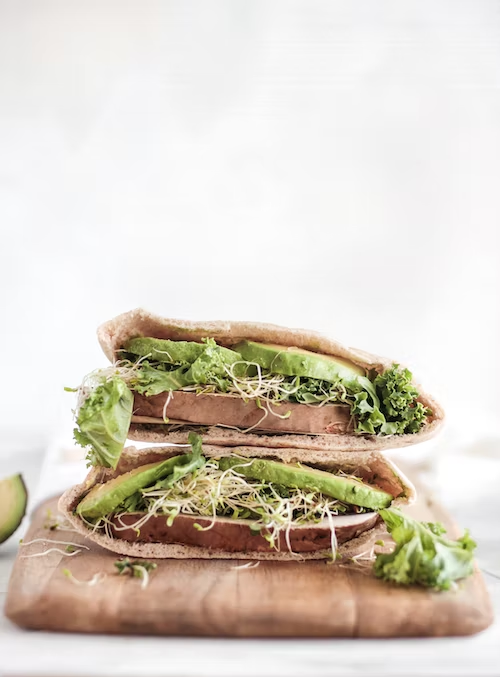 Swapping to a new menu design, they have more vegetarian options available. 
£15,000 Veg  2.8T
£5,000 Meat 2.4T
12 down to 5.2
7 Tonnes Saving!
Where to Start:
Actions
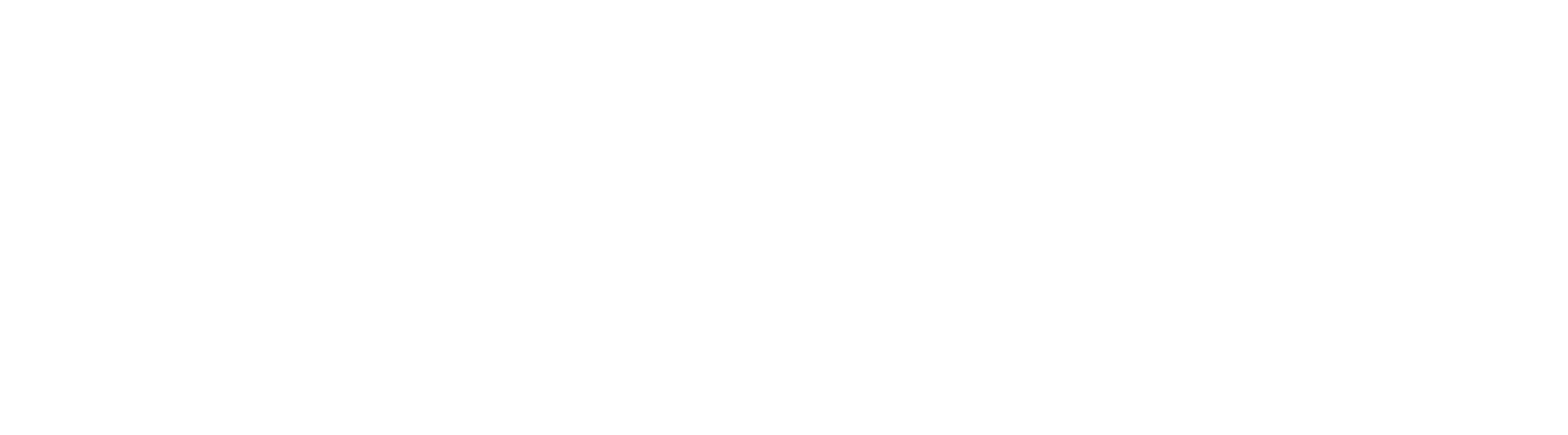 Energy & Buildings
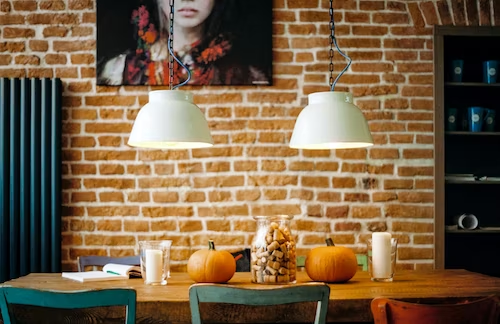 Install Solar Panels
Install LEDs
Get a smart plug
Schedule your usage - timers
Insulate if possible!
Transport
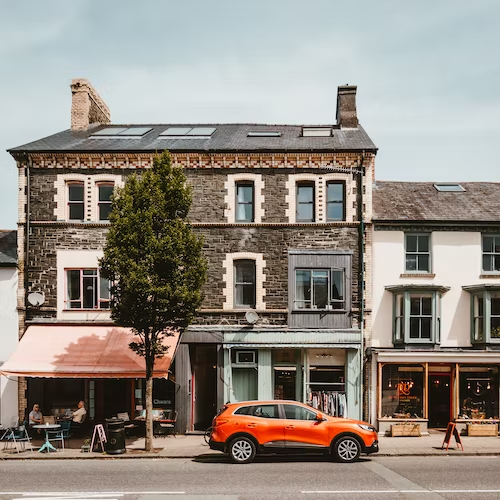 Get an eBike
Get an eCargo Bike
Join a Car Club
Salary Sacrifice Scheme
Go Electric
Lobby the council for more infrastructure
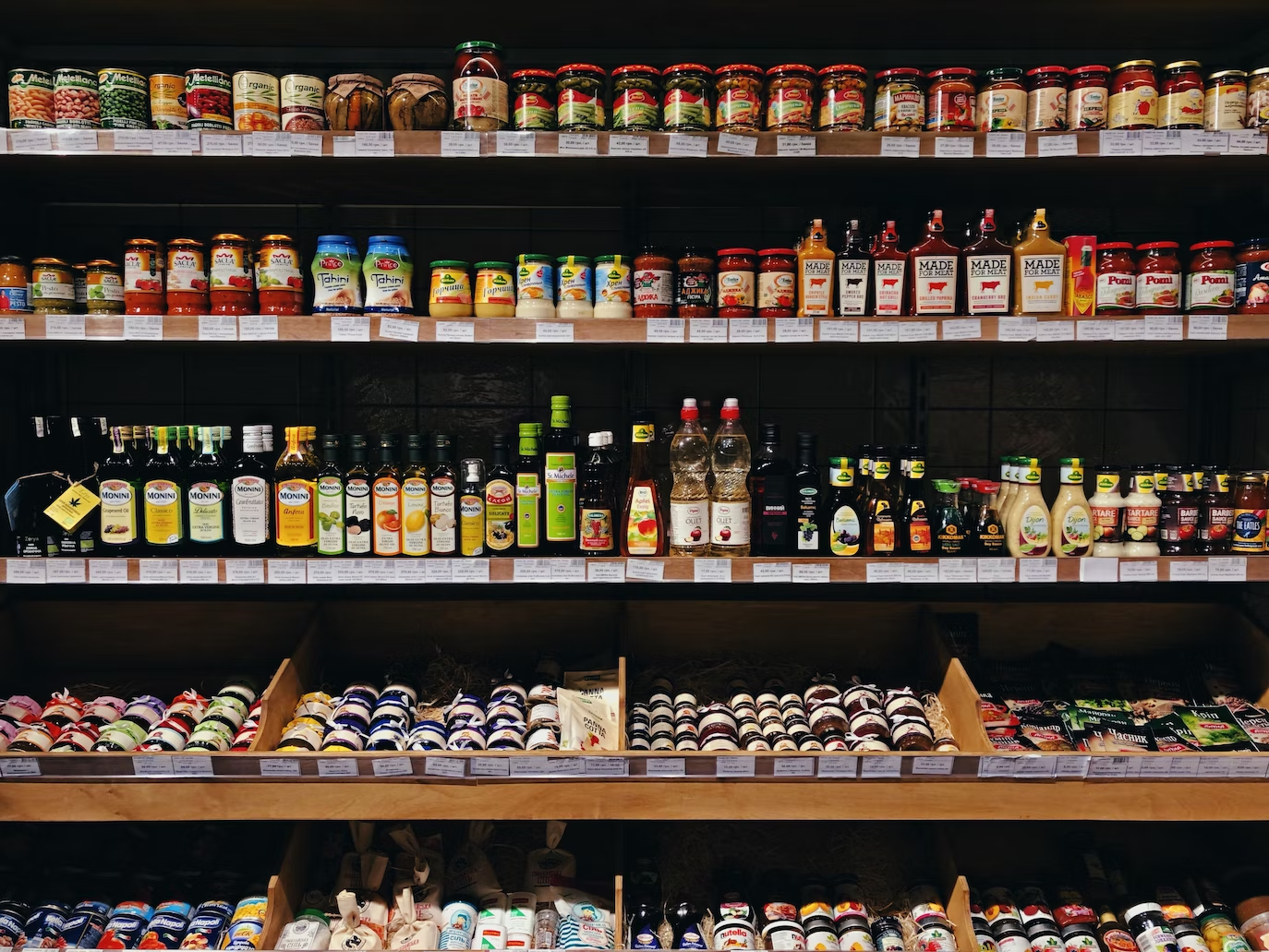 Suppliers
Can you repair, reuse or refurbish used goods from someone else to resell?
Do your suppliers have strong sustainability policies? Pick 3 and check!
Make a list of your sustainability actions and make it public!
Suppliers: Packaging
Not just about the packaging! What are you putting inside it? 
Reduce, reduce, reduce
Delight customers with thoughtful unboxing experiences
Reuse existing packaging
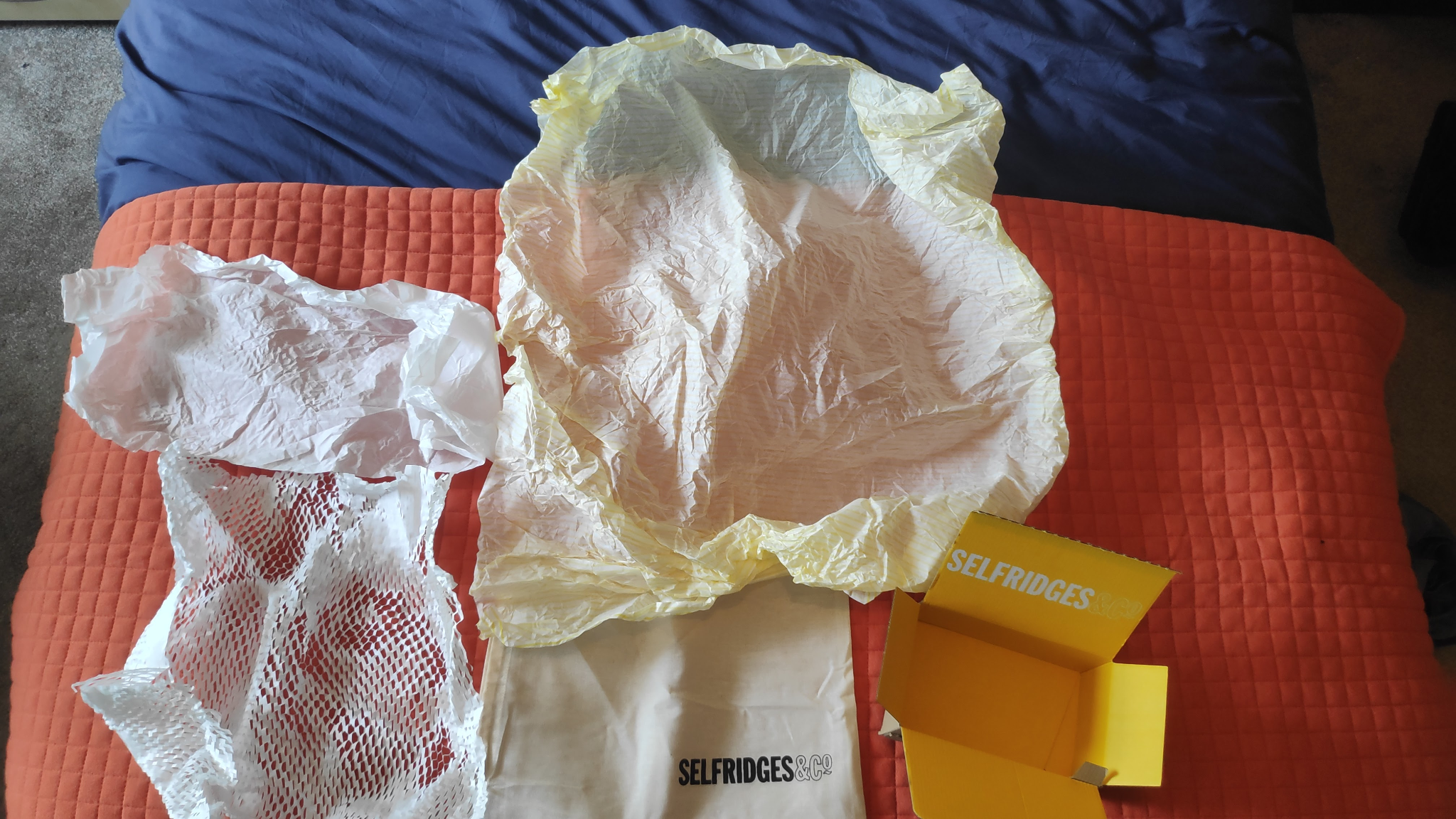 Waste
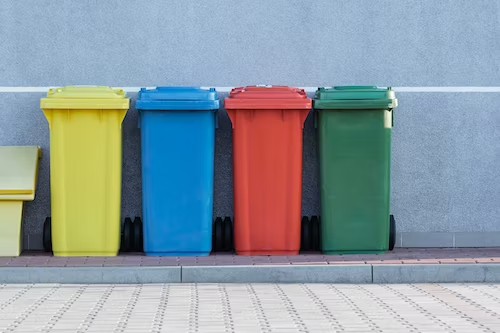 Segregate Waste
Reduce waste produced
Measure waste produced
Work with a waste management company
Work with suppliers to reduce excess packaging
Do other businesses want your waste?
Recycle, if you have to
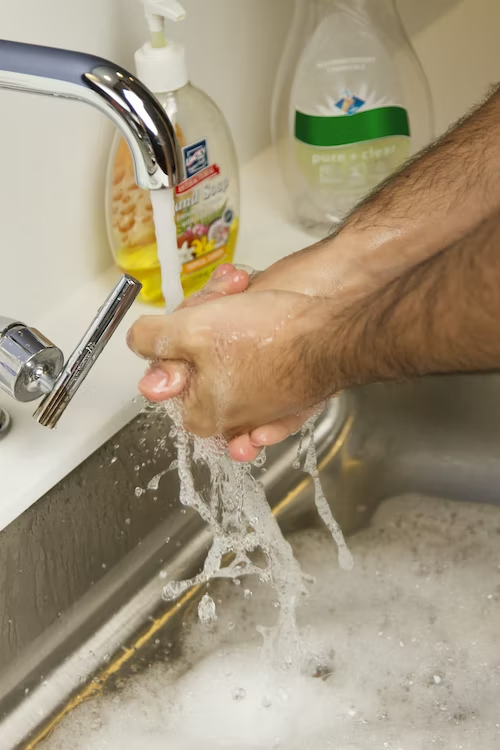 Water
Get free water saving devices from your supplier
Reduce usage down
Introduce monthly monitoring of bills
Install rainwater harvesting systems for greywater usage e.g. van washing
About Small99
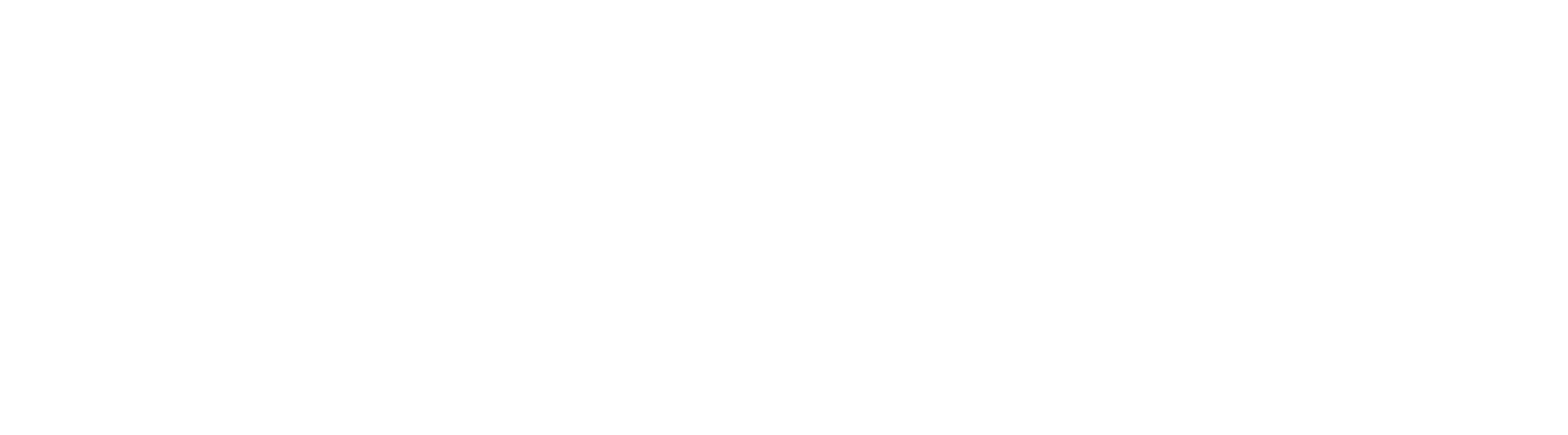 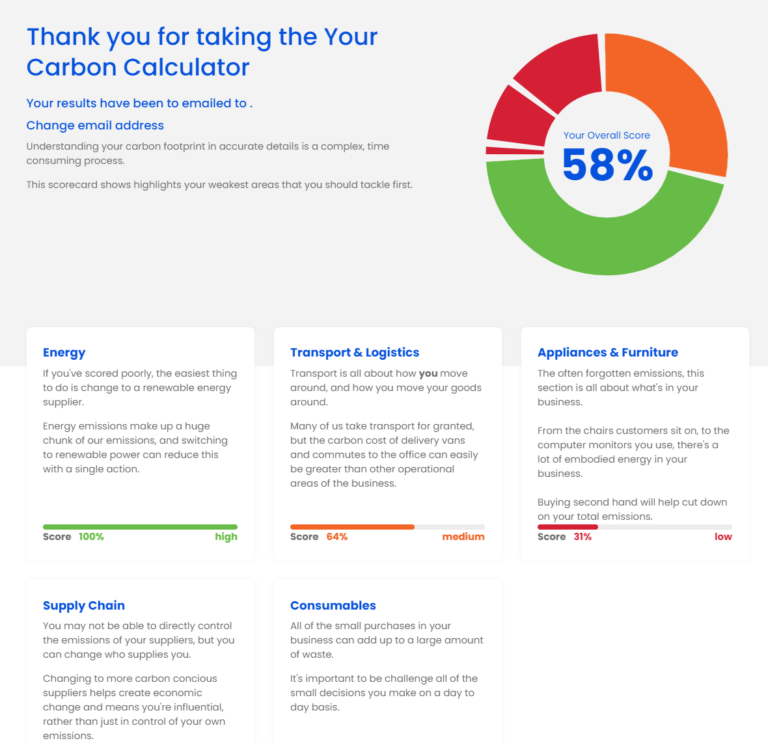 Net Zero Scorecard
3 minute impact of what your emissions look like
Not technical
Gets you started!
Hero
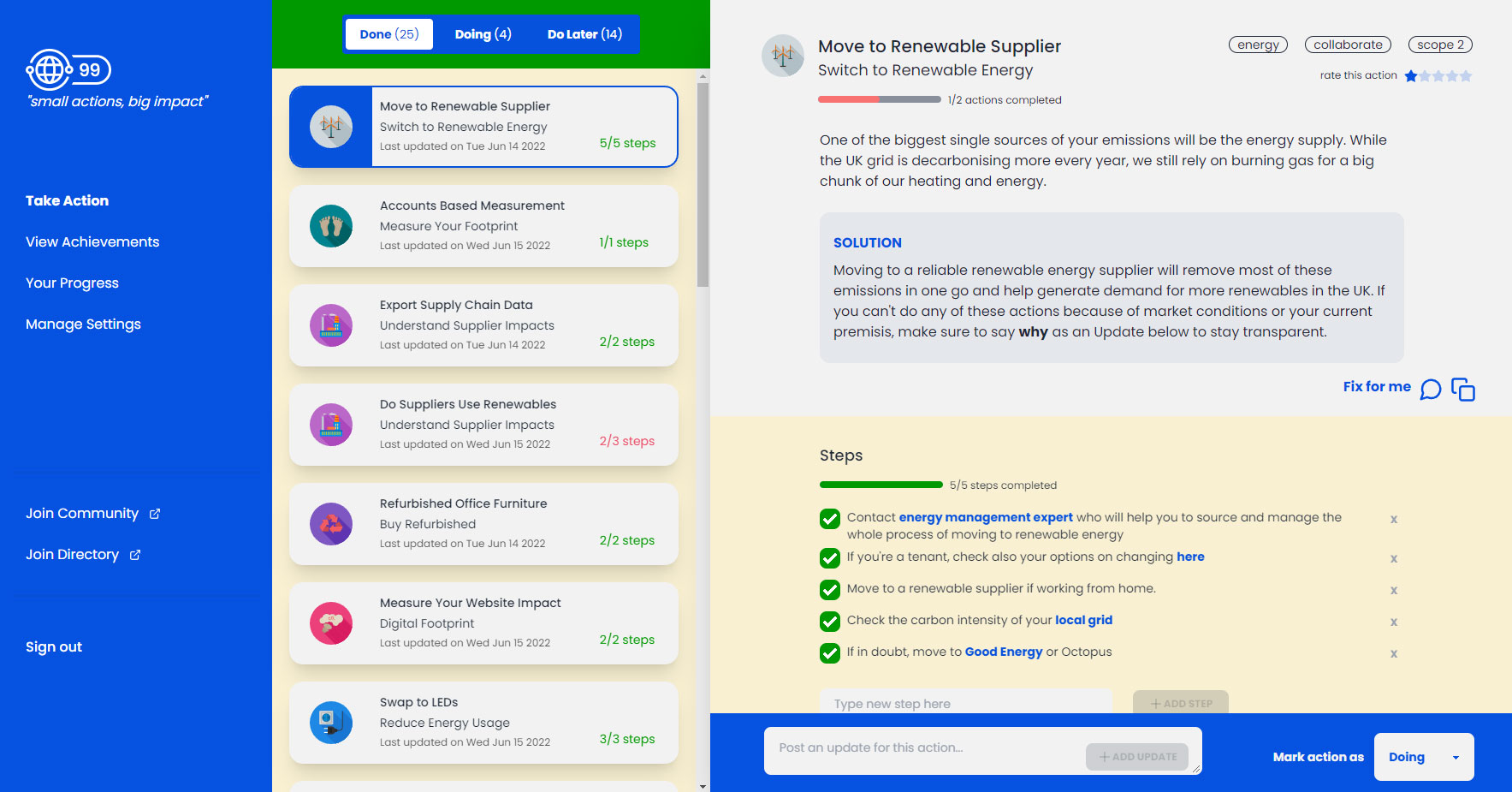 It provides a personalised pathway to Net Zero based on yourindustry. 
Each action is broken down into simple steps. 
As actions are completed, this automatically builds a sustainability page.
Workhops
Run workshops with
eBay
Univerisities
Councils
Chambers of Commerce
5 Mins
Now

What changes are within your control and you can make immediately?
Later

How can you start preparing for the future changes that are coming?
Next
What can you do by June 2023?
2023
2025
2024
2022
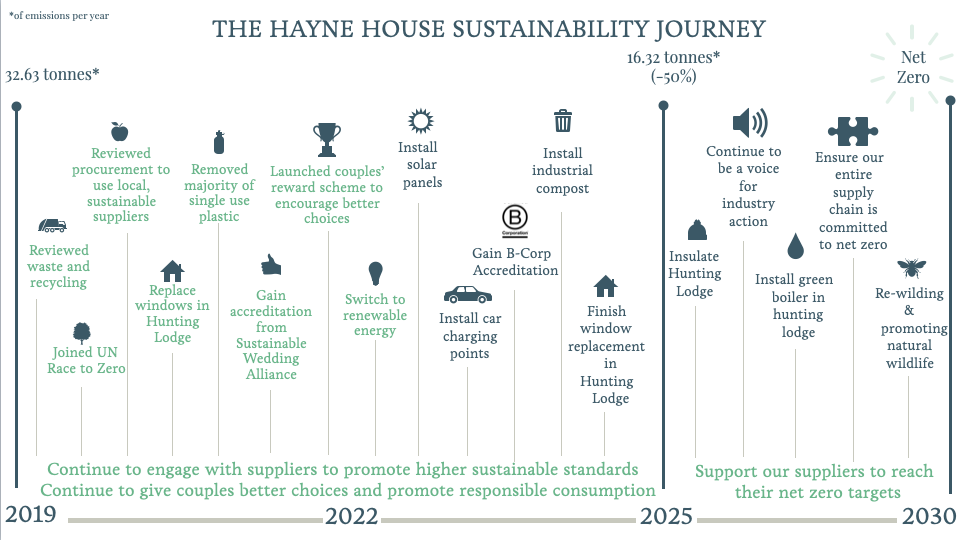 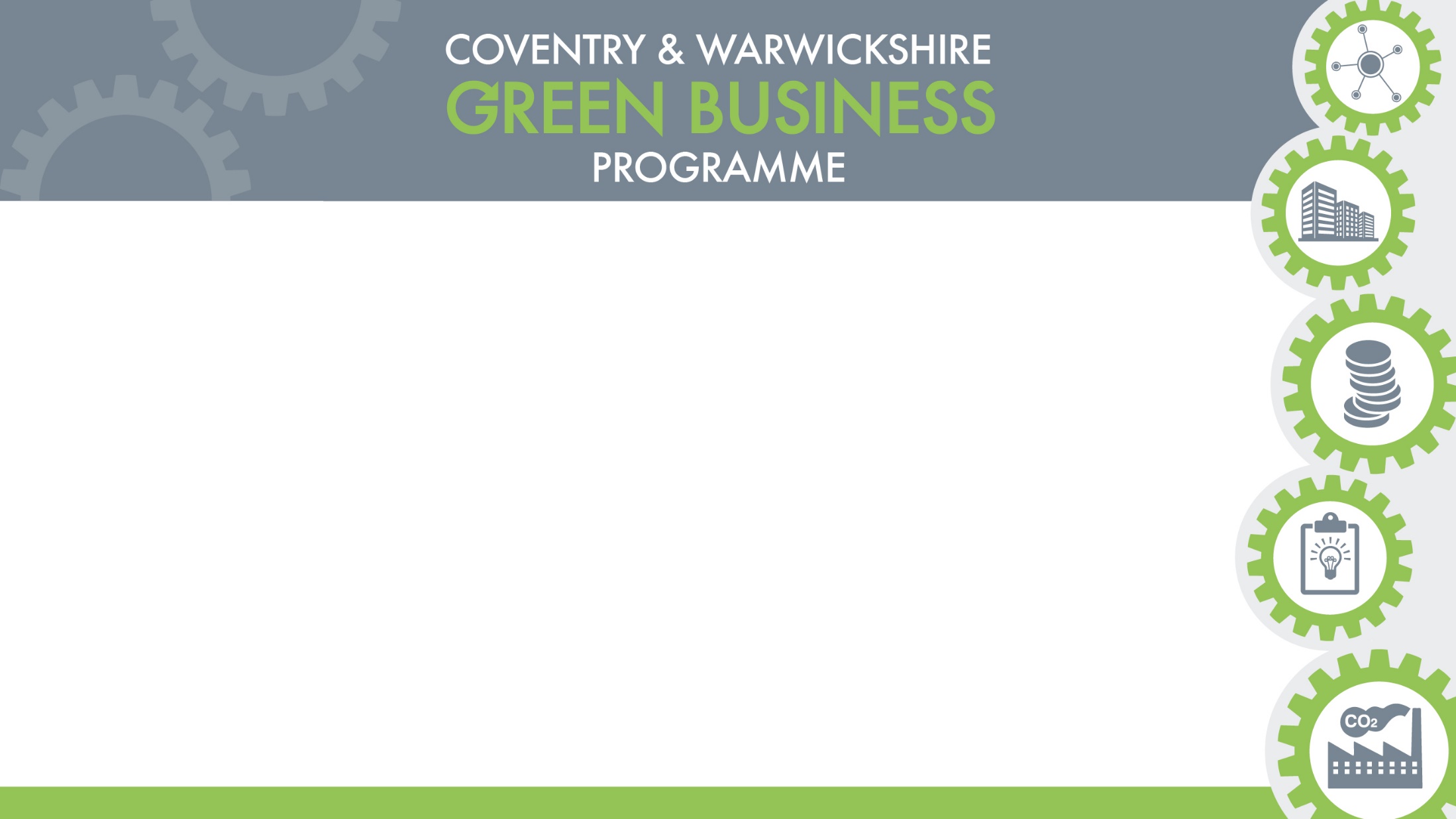 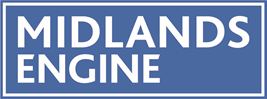 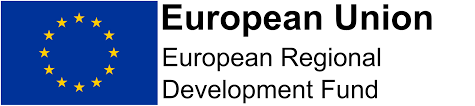 Q&A
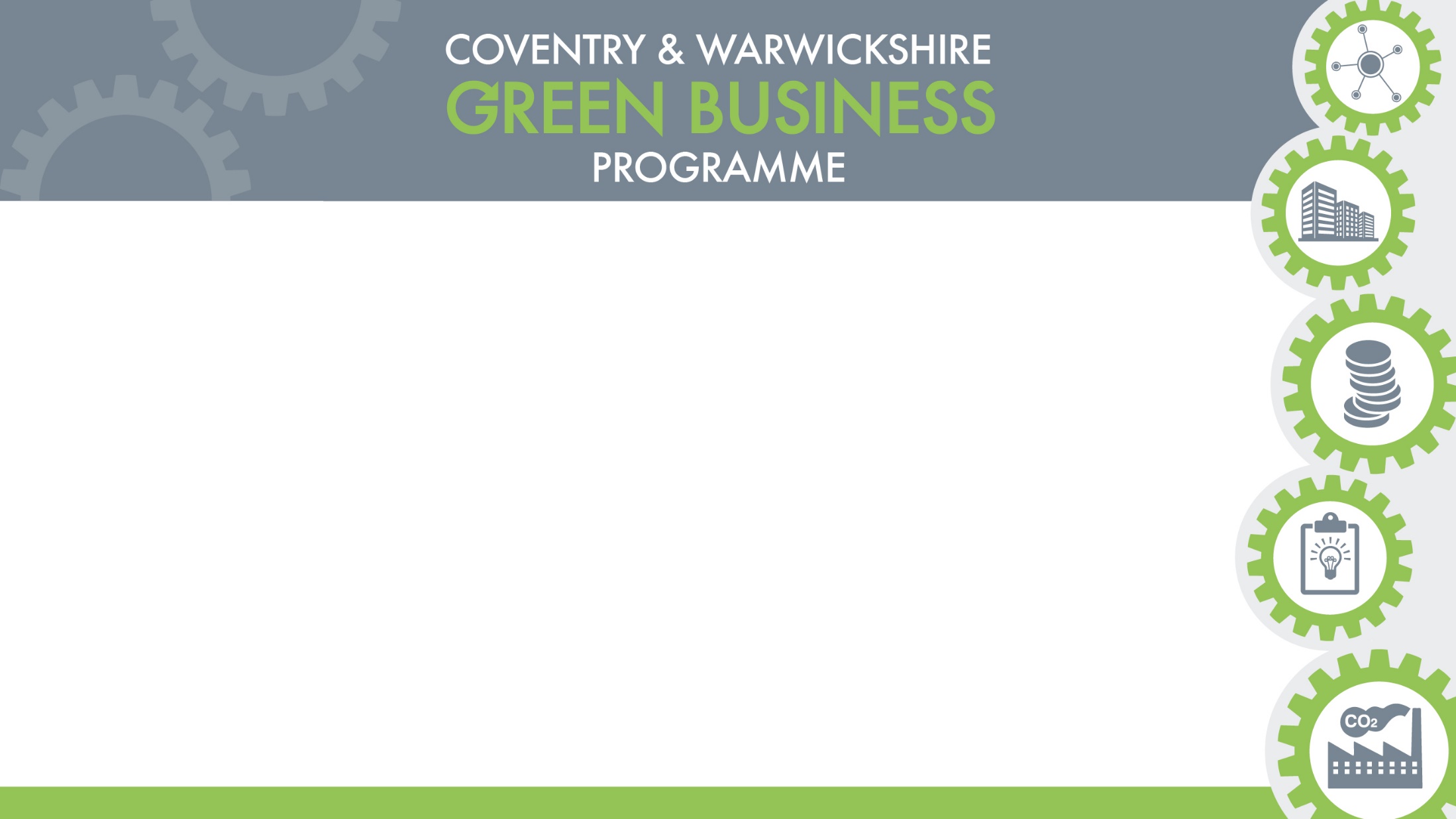 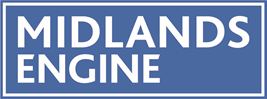 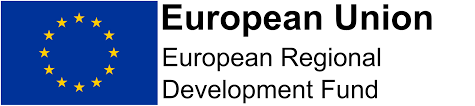 Low-cost methods to reduce energy consumption 
Bernadette McCullagh, Energy Advisor Green Business Programme
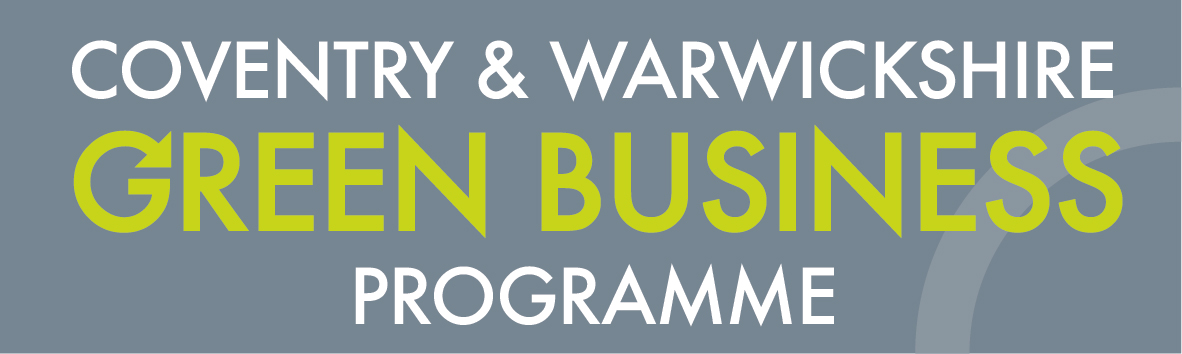 Energy efficiency advice
Bernie McCullagh
Business Energy Advisor
Coventry & Warwickshire Green Business Programme
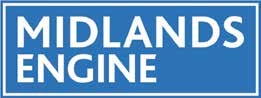 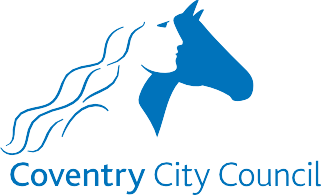 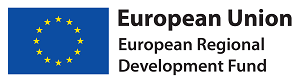 Agenda
Energy crisis
Low-cost energy saving tips
Medium/higher cost
How to motivate staff
How to avoid energy wastage
38
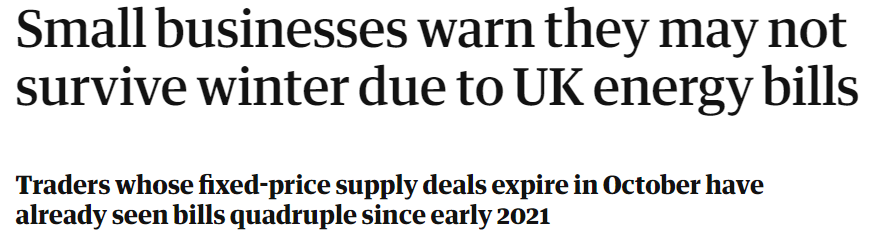 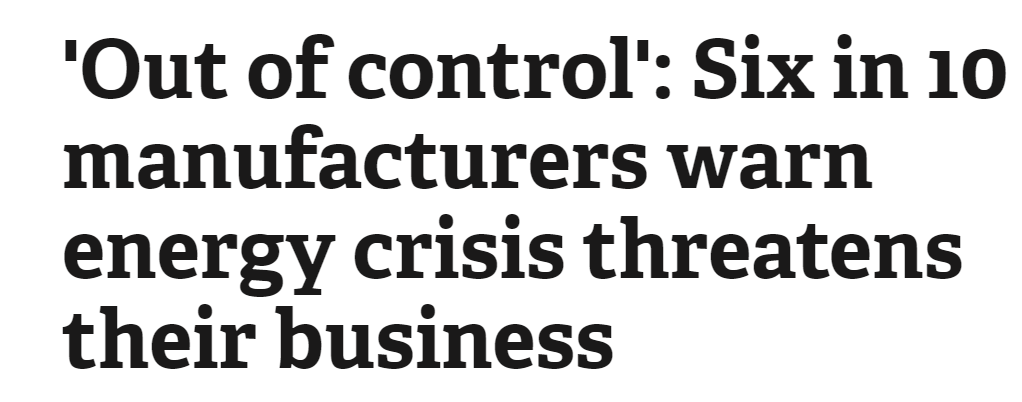 Energy crisis
Global issues; fuel & energy
Energy cost increases
Energy-Bill-Relief-Scheme 6 months (1st Oct – 31st March)
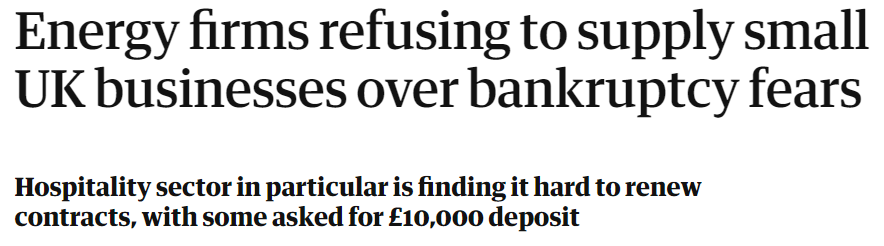 39
Low-cost energy saving tips
Potential payback within 1 year:
41
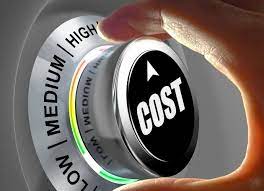 Medium/higher cost measures
Solar PV
BMS (Building Mgt System)
Equipment replacement
Heating upgrade
Insulation/glazing
42
Building heat loss:
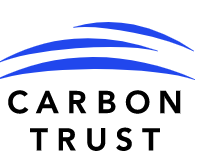 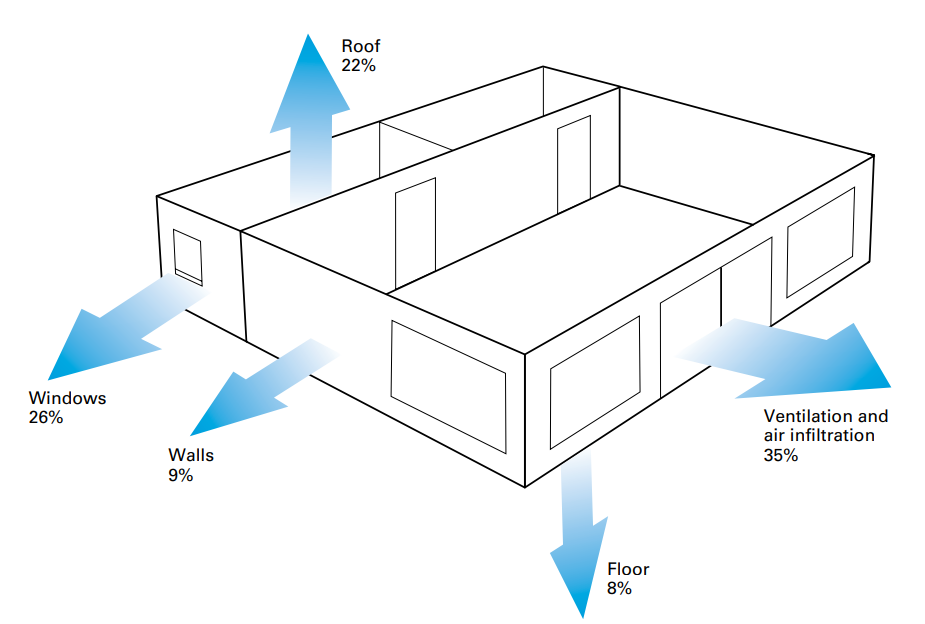 43
How to motivate staff
44
3 ways to motivate staff
3. Communicate
2. Explain the benefits
1. Get staff involved
Link to campaigns i.e. Big Energy Week, World Environment Day etc.
Monitor energy use and communicate achievements. 
Encourage new ideas, refresh messages. Incentives?
Benefits: cost savings, carbon footprint, healthier/more comfortable  workplace. 
Could help with retaining or attracting staff & enhances business reputation.  
Save energy at home / in the workplace.
Ask for suggestions.
Challenge staff: inventive ideas to save energy. 
Ask staff to review their own work area or practices.  
Consider including energy saving in JDs.
45
How to avoid energy wastage
46
UK businesses will waste enough energy in 2022 to power Greater London for more than seven years! Source: eEnergy based on government data, including the latest UK energy statistics (DUKES).
Specialists estimate that, on average, 30% of all purchased energy is currently wasted in commercial buildings, alongside manufacturing and educational facilities.
Really evaluate your bills

Do an out of hours energy check

Can auto-shut off be incorporated?

Have staff got any suggestions?
47
Ofgem/energy-advice-businesses
CitizensAdvice/your-small-businesss-energy-supply
Carbon Trust sector-specific energy saving guides & other advice:
Retail
Hospitality
Manufacturing
Office
Events
Warehousing & logistics
Creating an awareness campaign
EnergySavingTrust/business-advice
Energy-Bill-Relief-Scheme
48
Summary:
Turn off!

Ask for a smart meter

Get staff involved

Check your bills

Book (or conduct) an audit

Ask for help & focus your investment!
49
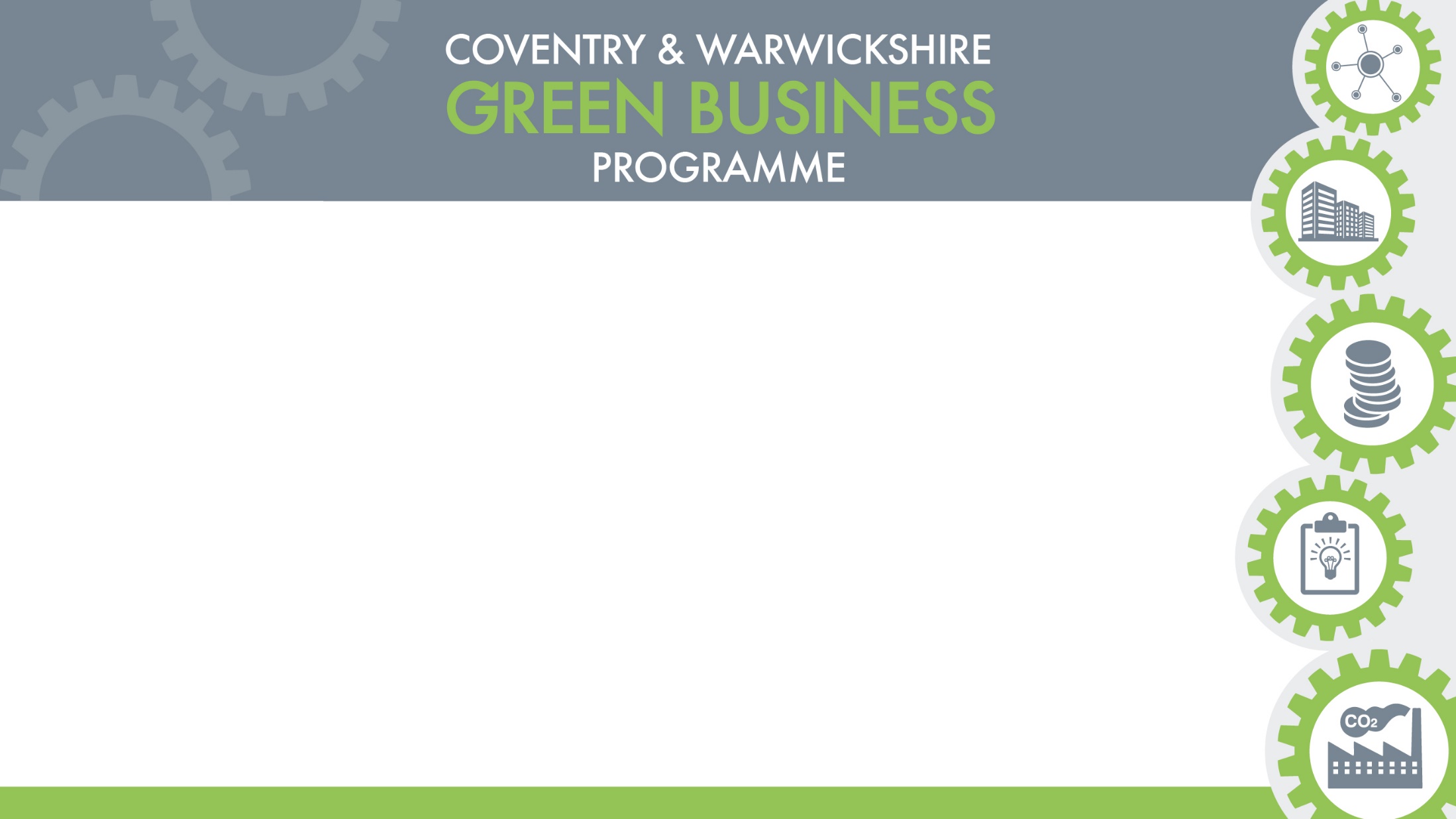 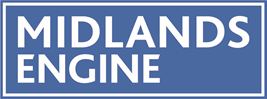 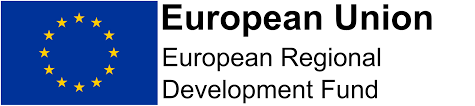 Q&A
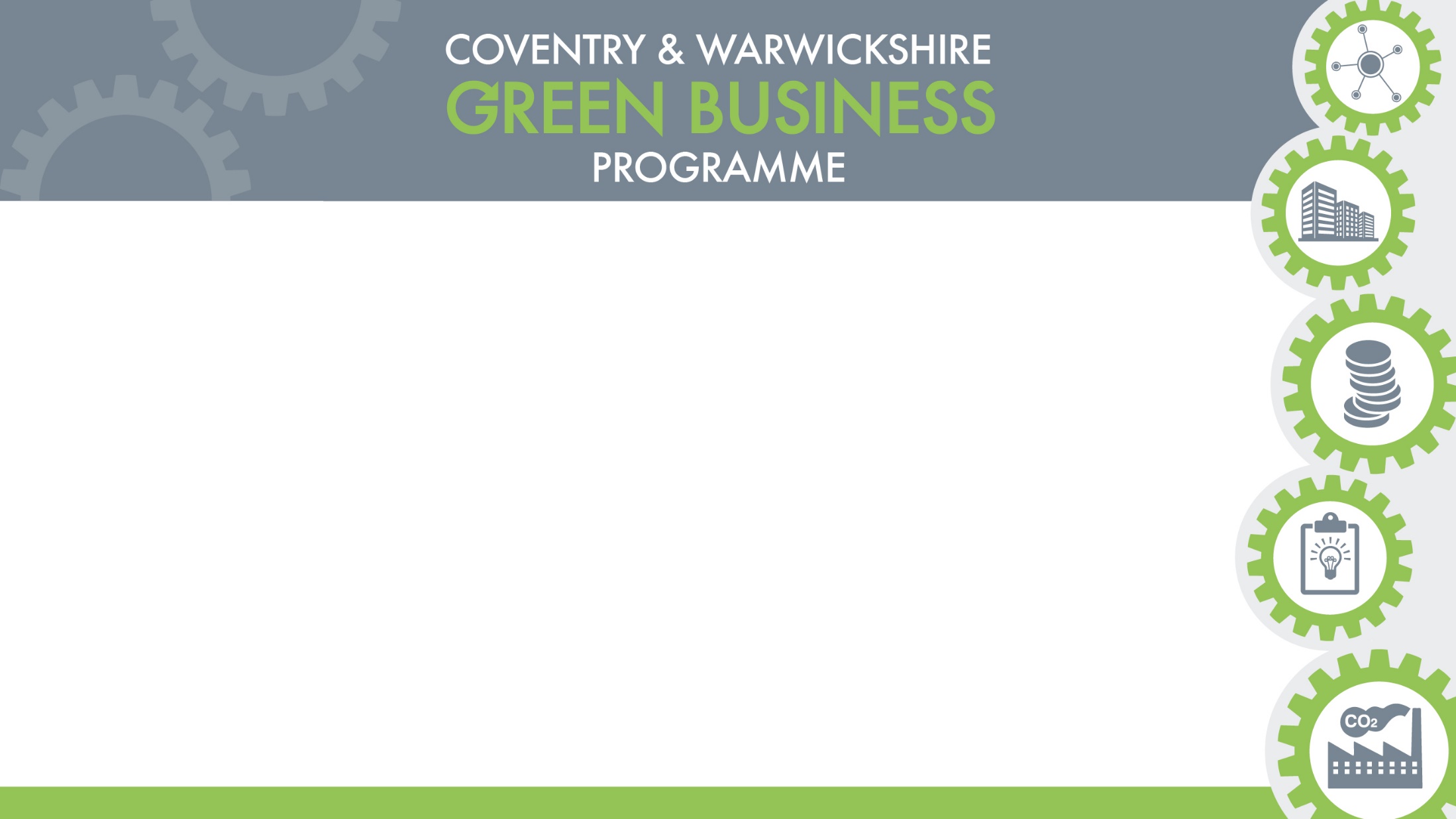 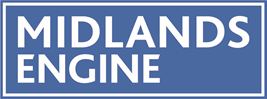 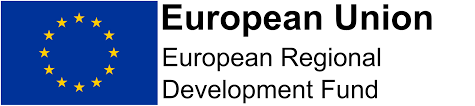 How to motivate and engage your staff
Dr Sarah Otner
Senior Lecturer in Organisational Behaviour at Kingston Business School
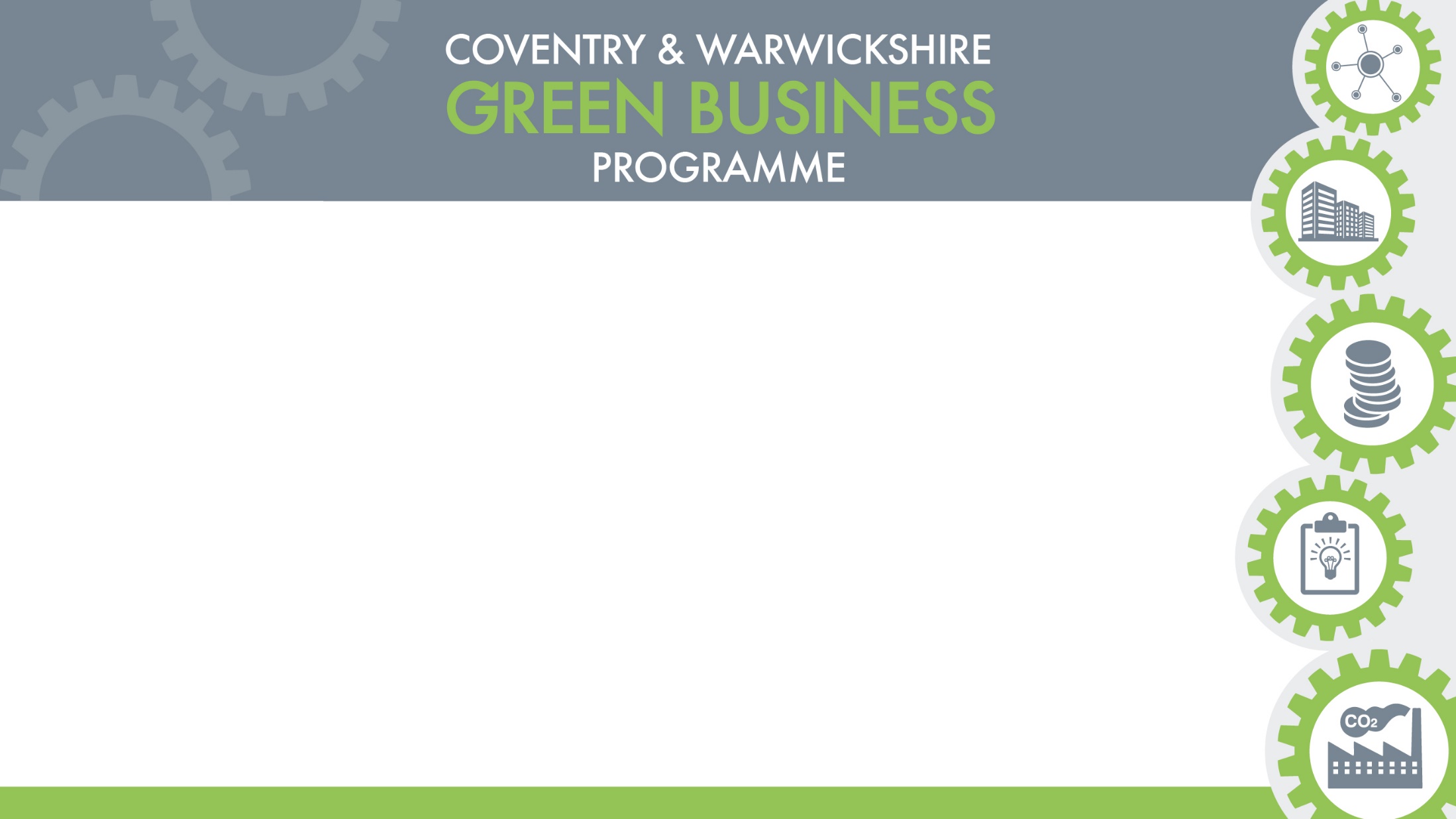 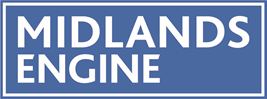 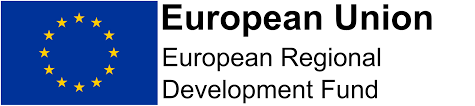 Green funding opportunities
Sara Ballinger
Business Advisor
Green Business Programme,Coventry City Council
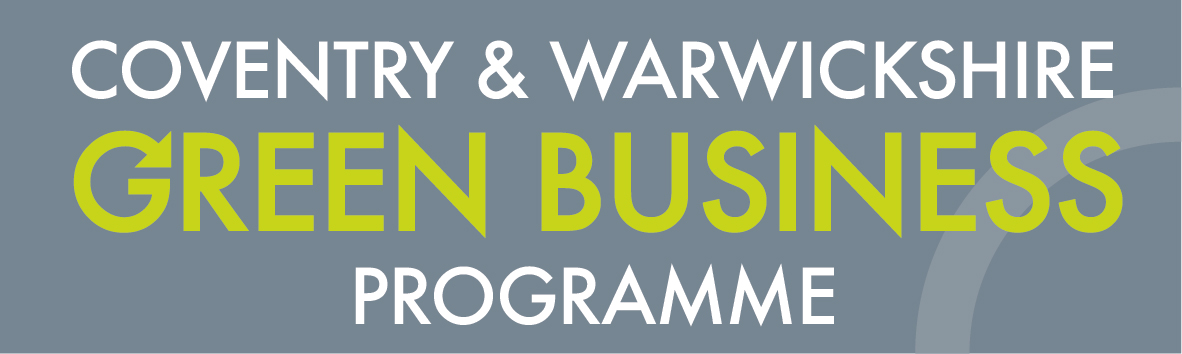 Green Business Programme
Sara Ballinger
Business Energy Advisor
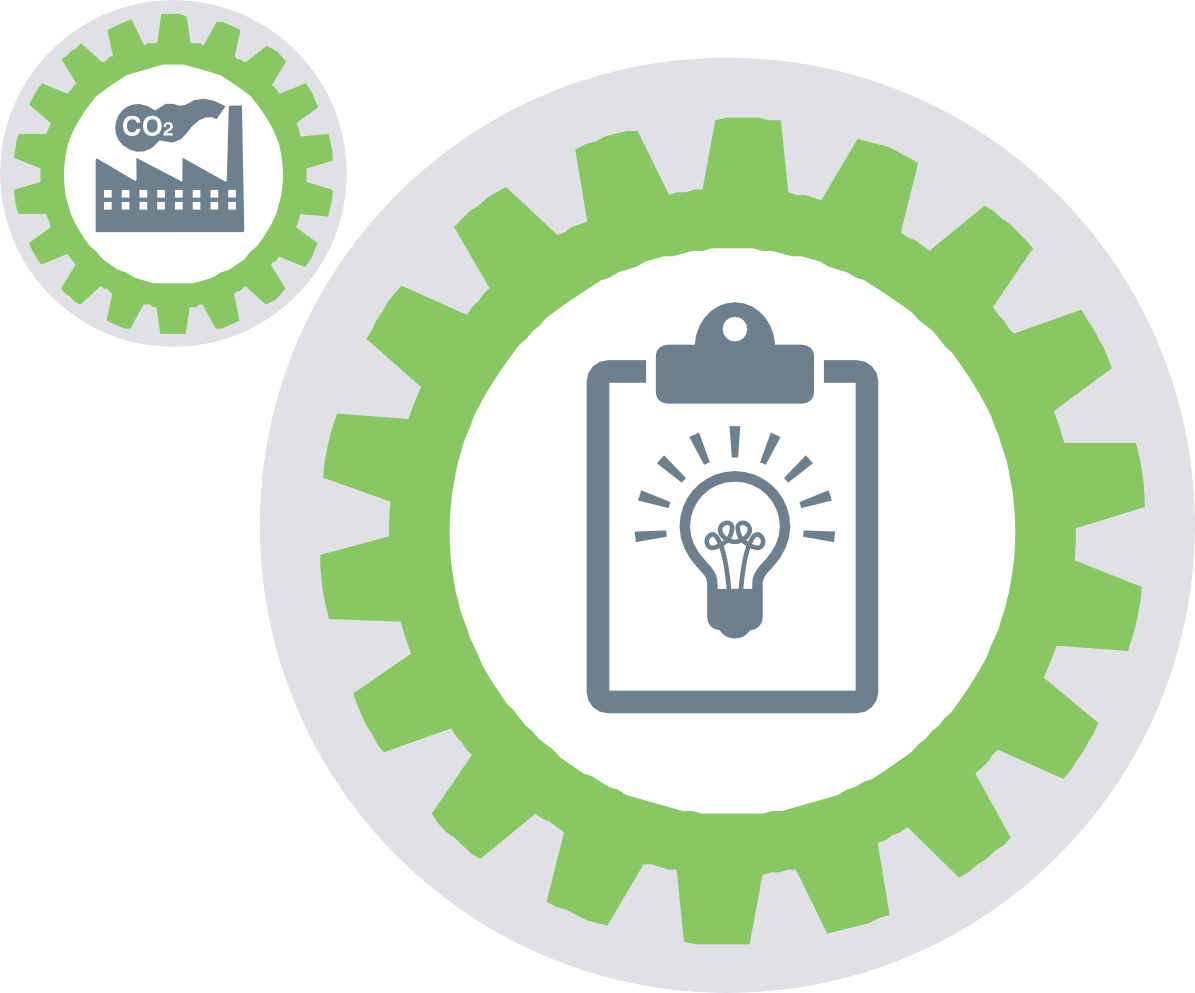 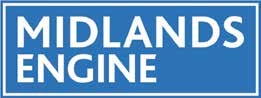 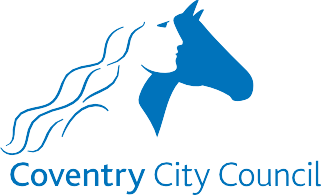 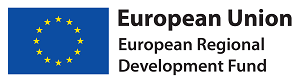 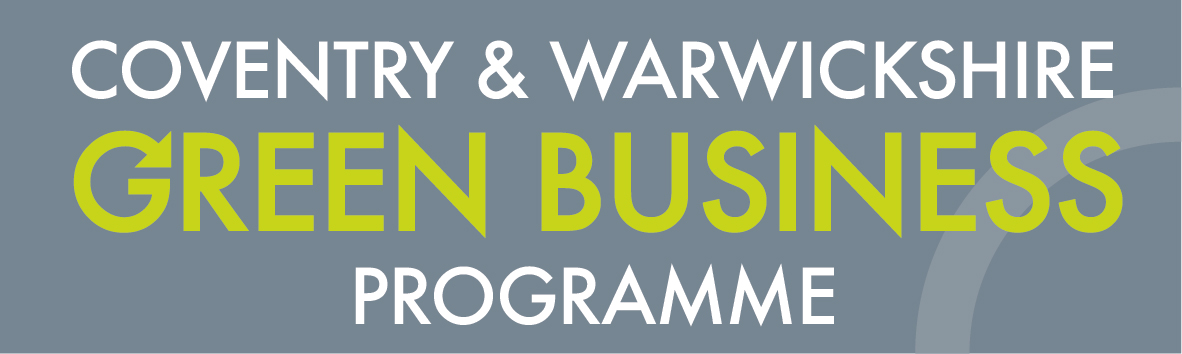 Agenda
GBP support
Energy audits
Further support
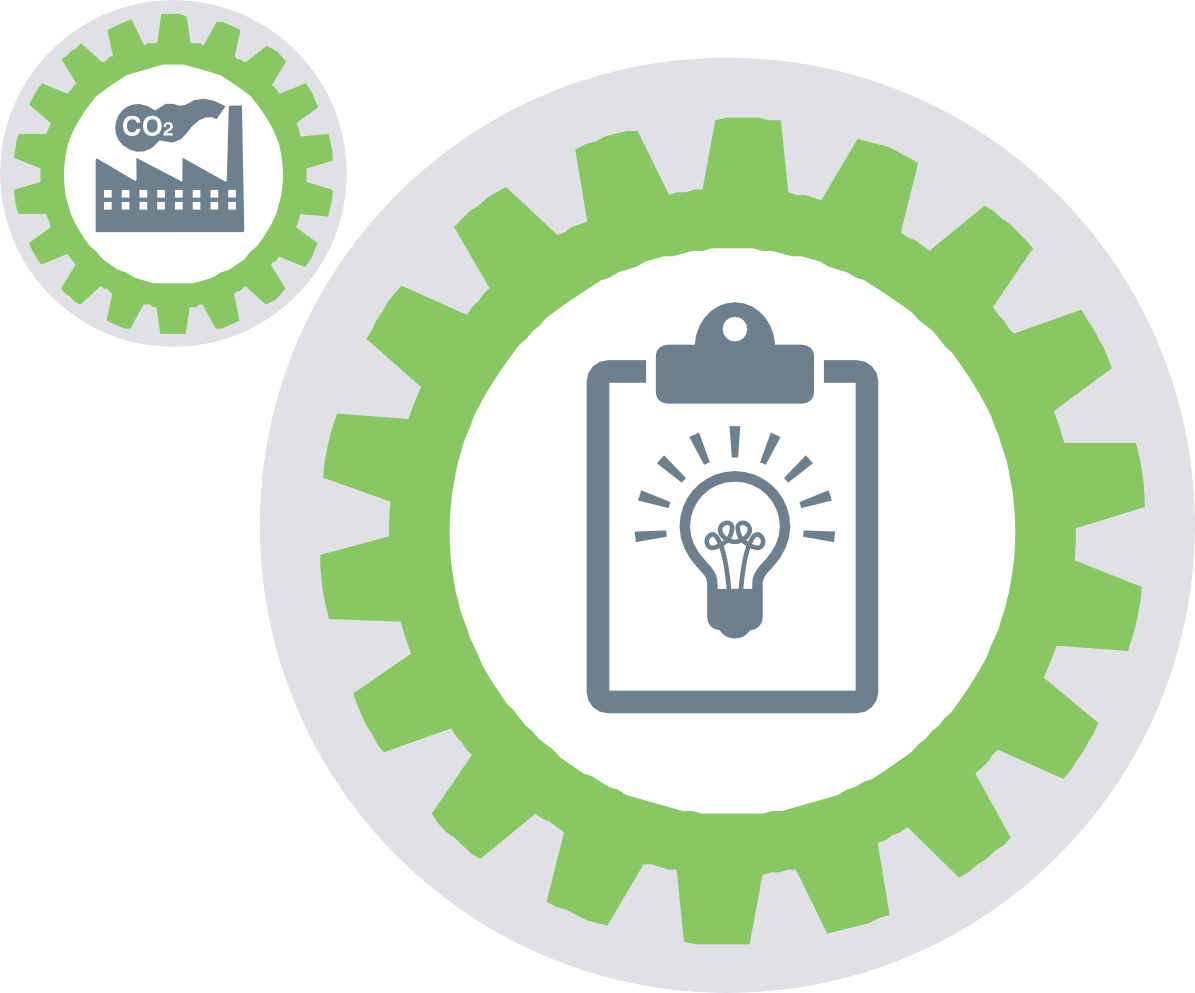 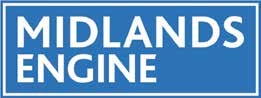 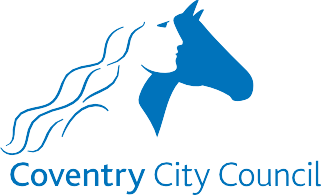 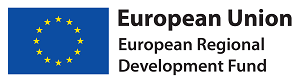 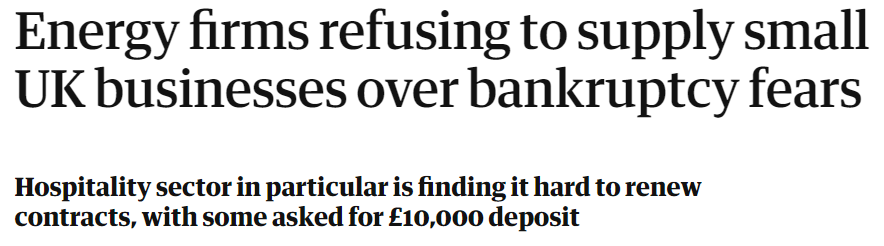 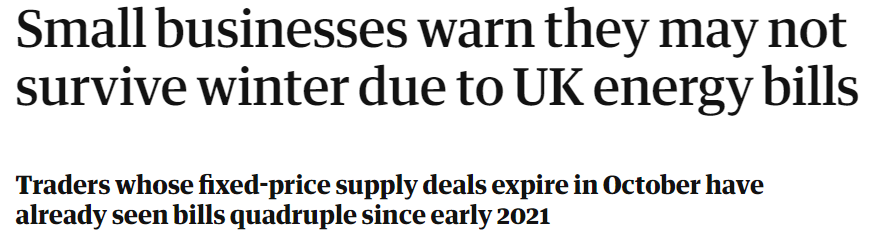 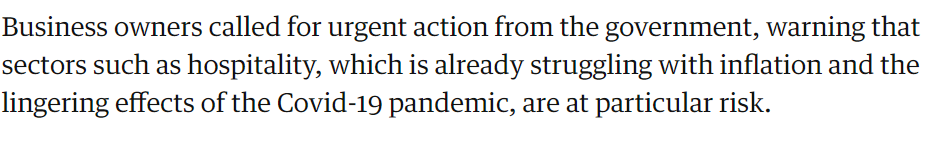 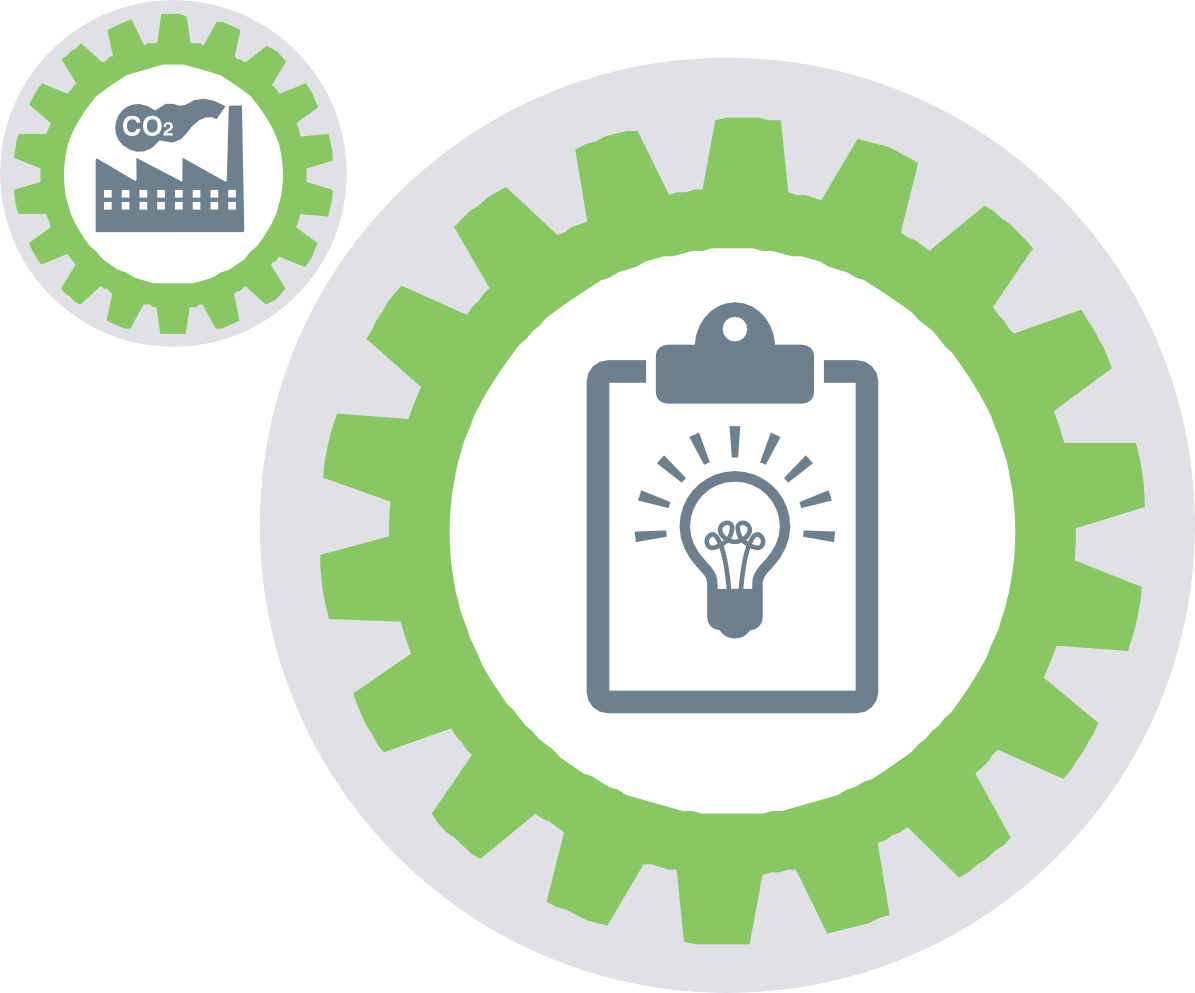 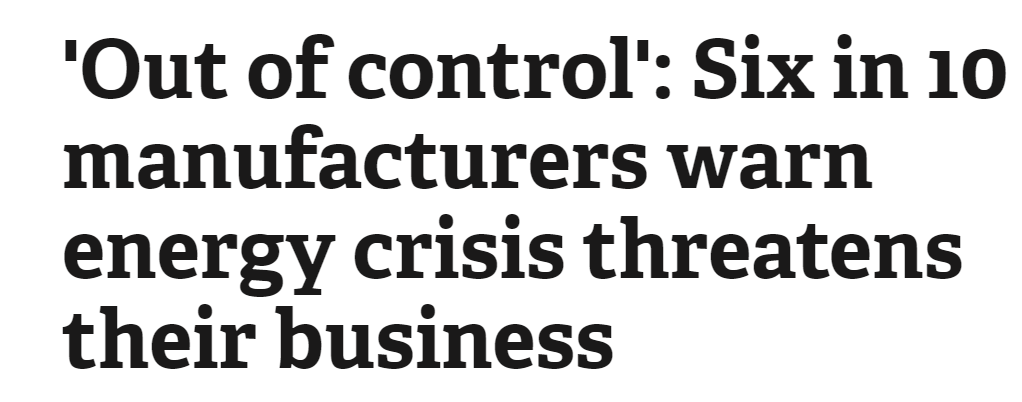 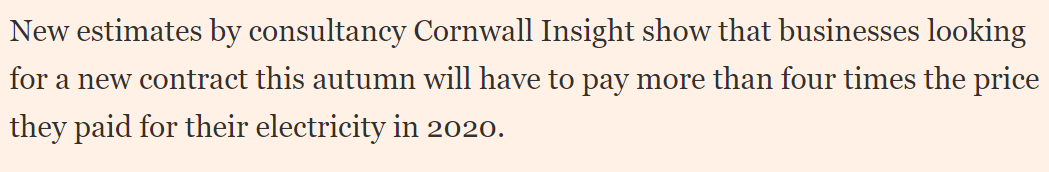 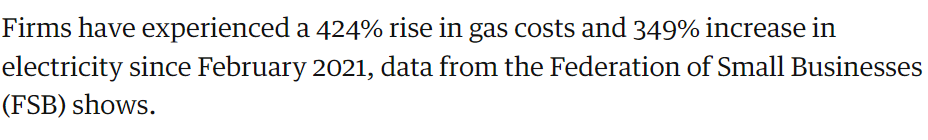 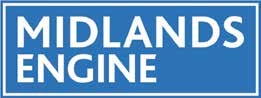 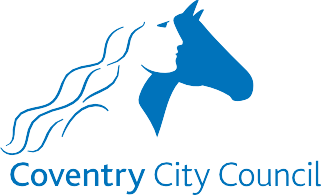 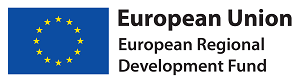 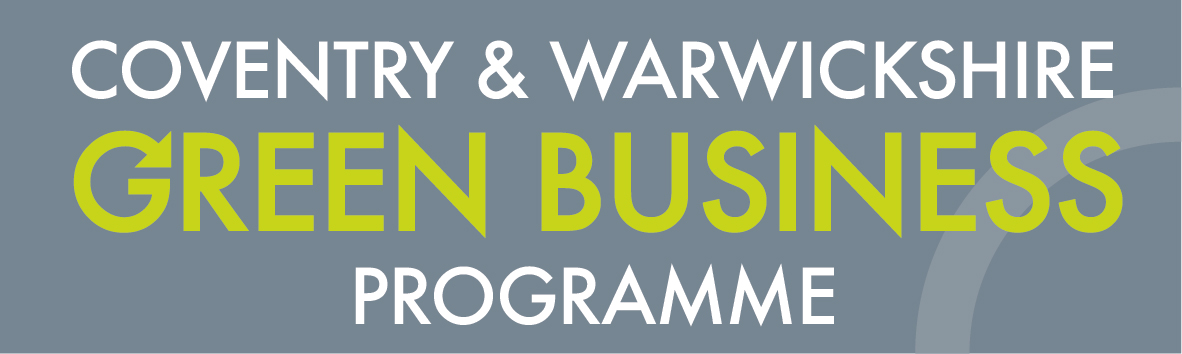 COVENTRY & WARWICKSHIRE
GREEN BUSINESS
GBP support
PROGRAMME
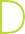 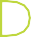 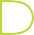 Lighting
LED, controls,  sensors
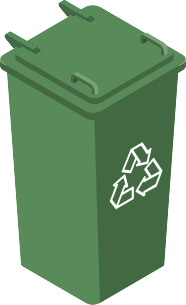 A free of charge
 energy audit, worth £840
Recycling  and waste
compactors, balers
and crushers
Ventilation
fans, distribution
We may be able to offer eligible businesses  grants of between £1k and
£20k to fund up to 40% of energy  efficiency measures.
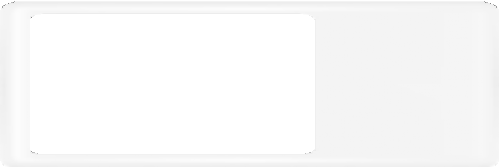 Insulation
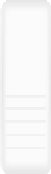 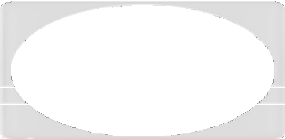 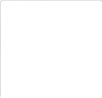 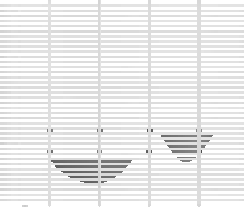 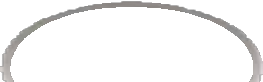 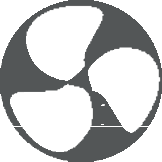 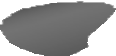 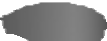 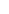 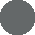 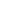 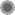 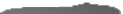 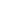 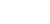 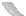 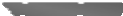 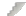 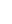 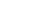 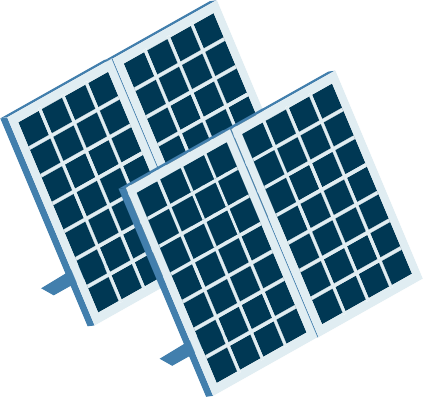 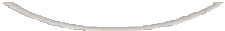 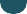 Heating
Replacement boilers/  burners, install heat  pumps
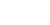 N.B. first come first served, if and when any further funds are confirmed
Renewable
technologies
Refrigeration
Compressors
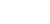 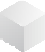 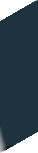 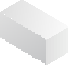 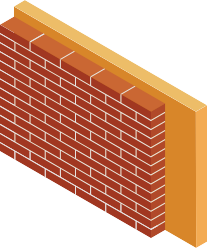 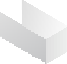 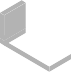 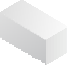 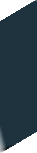 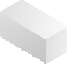 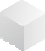 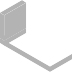 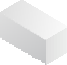 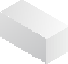 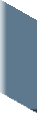 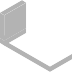 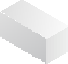 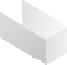 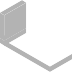 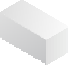 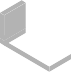 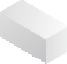 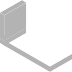 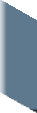 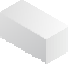 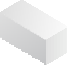 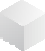 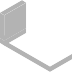 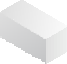 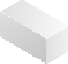 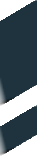 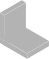 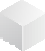 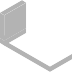 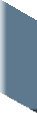 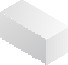 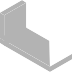 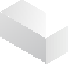 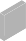 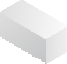 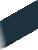 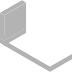 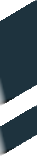 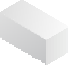 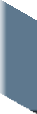 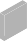 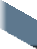 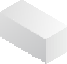 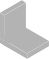 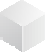 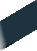 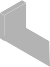 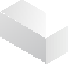 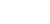 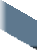 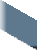 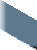 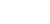 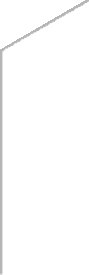 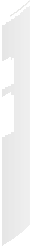 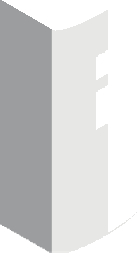 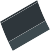 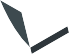 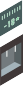 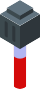 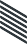 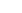 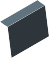 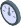 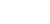 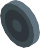 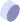 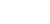 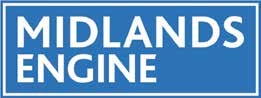 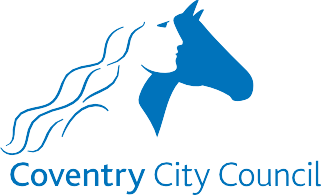 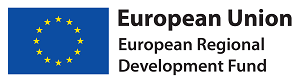 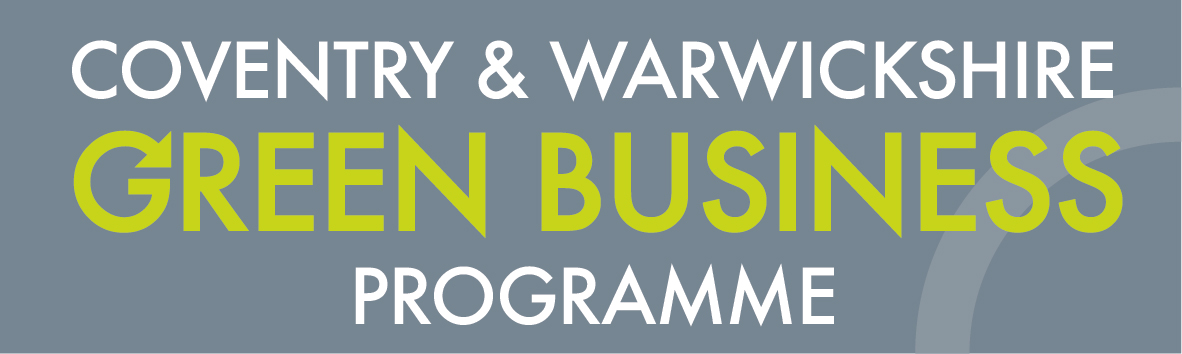 Wider benefits
Green Business  Programme is part of
SMEs engaged in the programme experience a variety of benefits, namely:
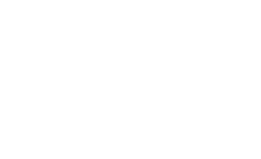 Started in
2016
Increased  competitiveness,  profitability,
and efficiency
Reduced  waste  disposal  costs
Improved  working  conditions
Reduced  energy bills and  maintenance  costs
Reduced  carbon  emissions
ERDF funded scheme
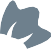 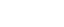 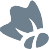 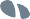 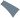 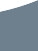 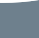 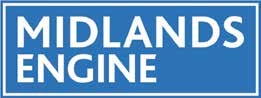 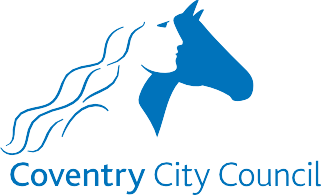 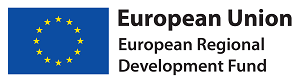 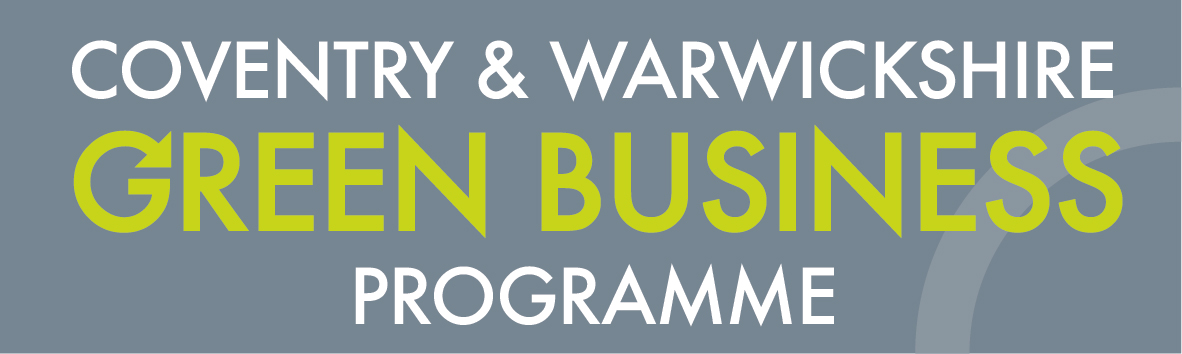 COVENTRY & WARWICKSHIRE
GREEN BUSINESS
Energy audit process
PROGRAMME
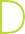 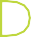 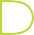 We attend:
a site visit is conducted at your business premises by one  of our Business Advisors
We discuss:
operating hours, number of staff, age of building etc
We review:
your energy bills for the last 12 months
We identify:
areas or items where efficiency improvements can be  made: heating, lighting, insulation, machinery etc.
We explain:
how the programme works, how to claim, etc
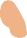 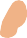 We deliver:
an energy audit report which includes analysis of current  energy use alongside energy efficiency recommendations;  the report and also identifies grant value and payback  periods for each recommendation.
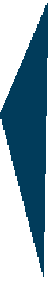 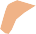 We support  you:
your allocated Business Advisor will offer support and advice  throughout the whole process
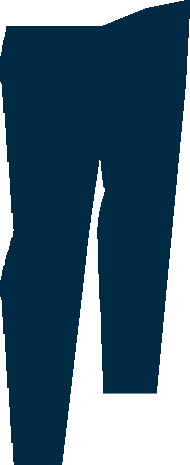 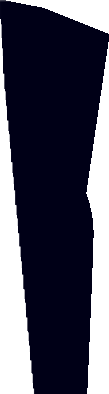 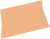 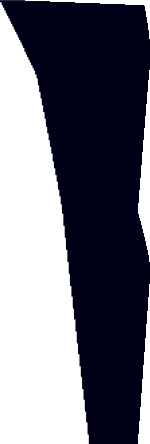 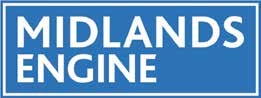 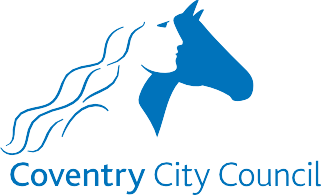 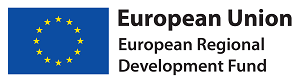 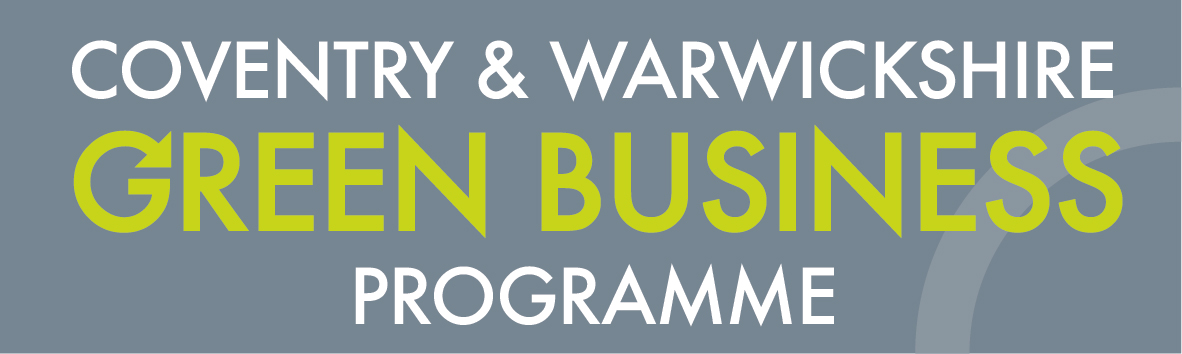 Energy audit benefits
Carbon Trust 10% savings: basic energy management actions

Payback periods of circa 2 years for solar PV (due to the current energy crisis)

Identify any energy wastage

Builds an internal business case
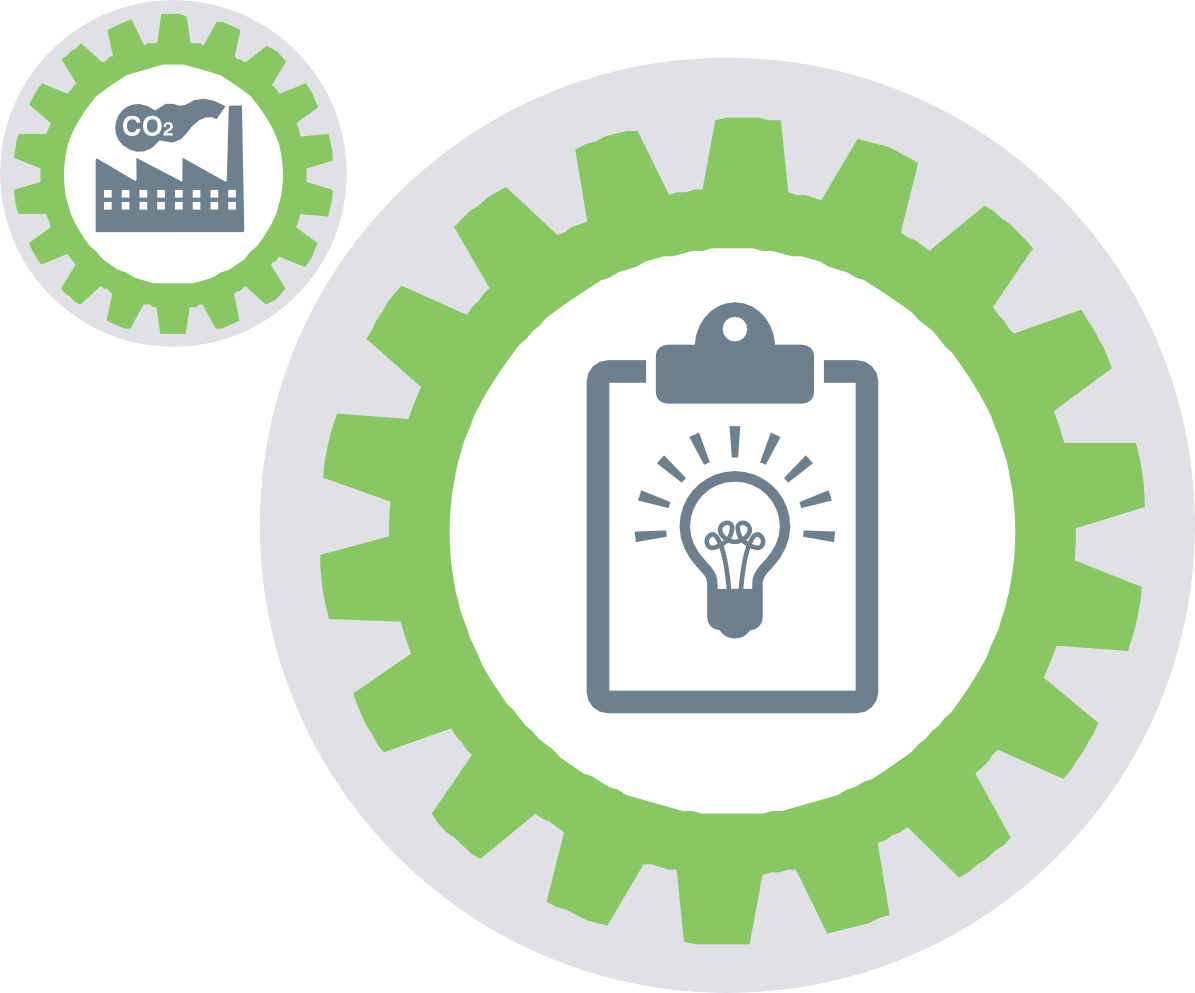 Since 2018,
30 events have  been hosted by  the programme
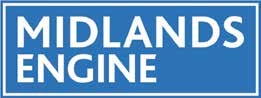 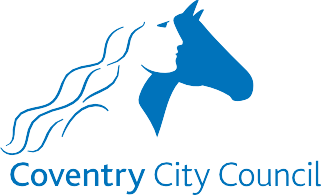 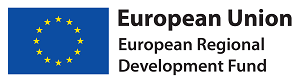 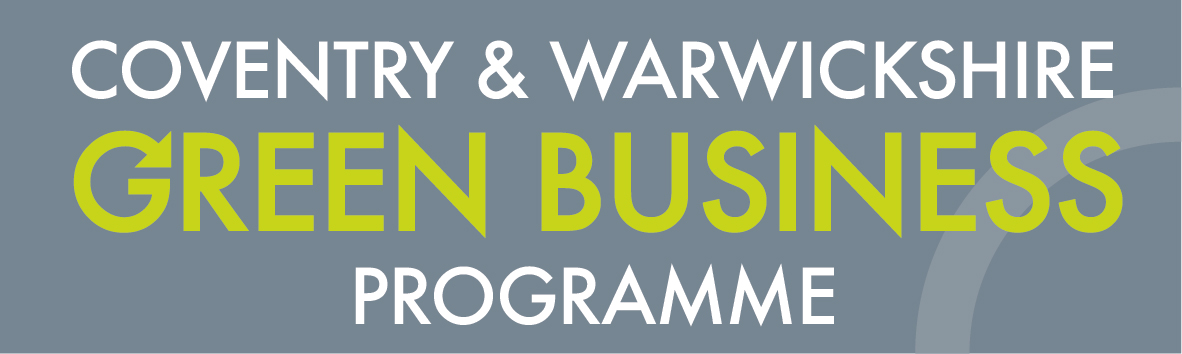 Energy audit examples
External audit costs v GBP/range & quality

Company X initially requested solar PV; during visit additional recommendations made (i.e. lighting, sensors, heating, air compressor, controls, PFC, insulation)

Company A (retail): £43k cost & 13t carbon savings
Company B: (solicitor): £6k cost & 4t carbon savings
Company C: (manufacturing): £23k cost & 11t carbon savings

Case study: GRM Consulting podcast (see website for details)
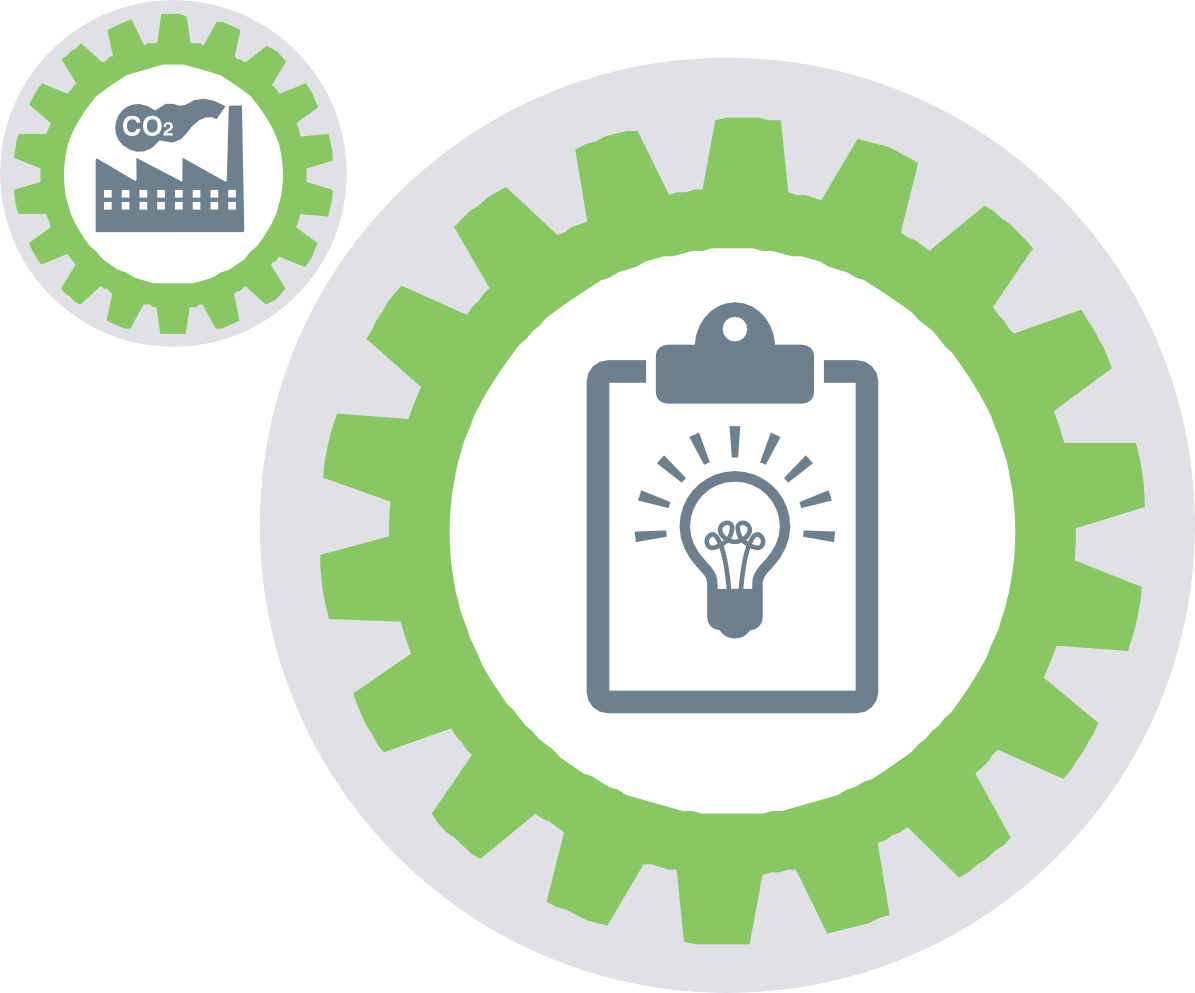 Since 2018,
30 events have  been hosted by  the programme
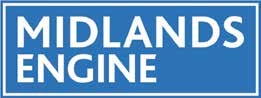 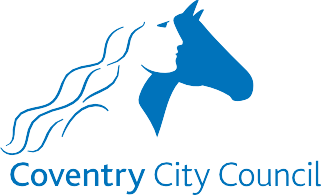 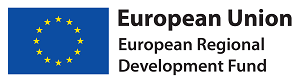 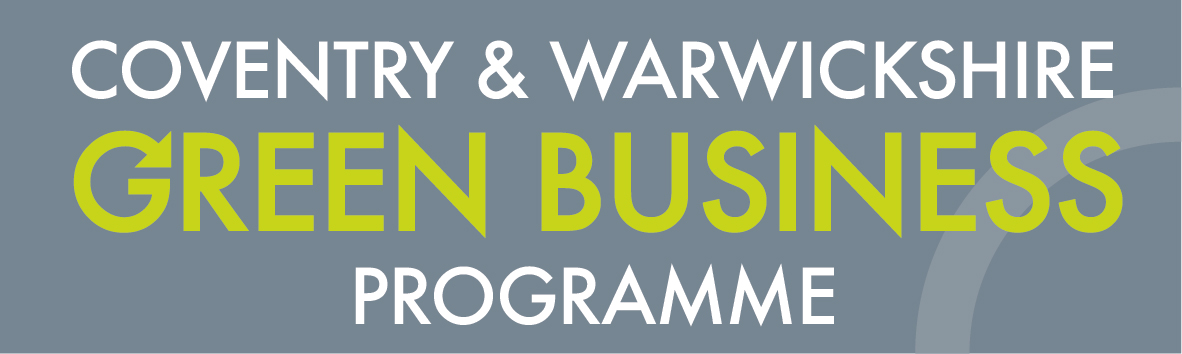 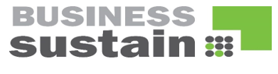 Business Sustain
We help our clients with:

Environmental Management advice

Registers of environmental and health and safety legislation and legal compliance audits

Support to achieve and maintain accreditations  i.e. ISO14001

UK-wide and non-SME support
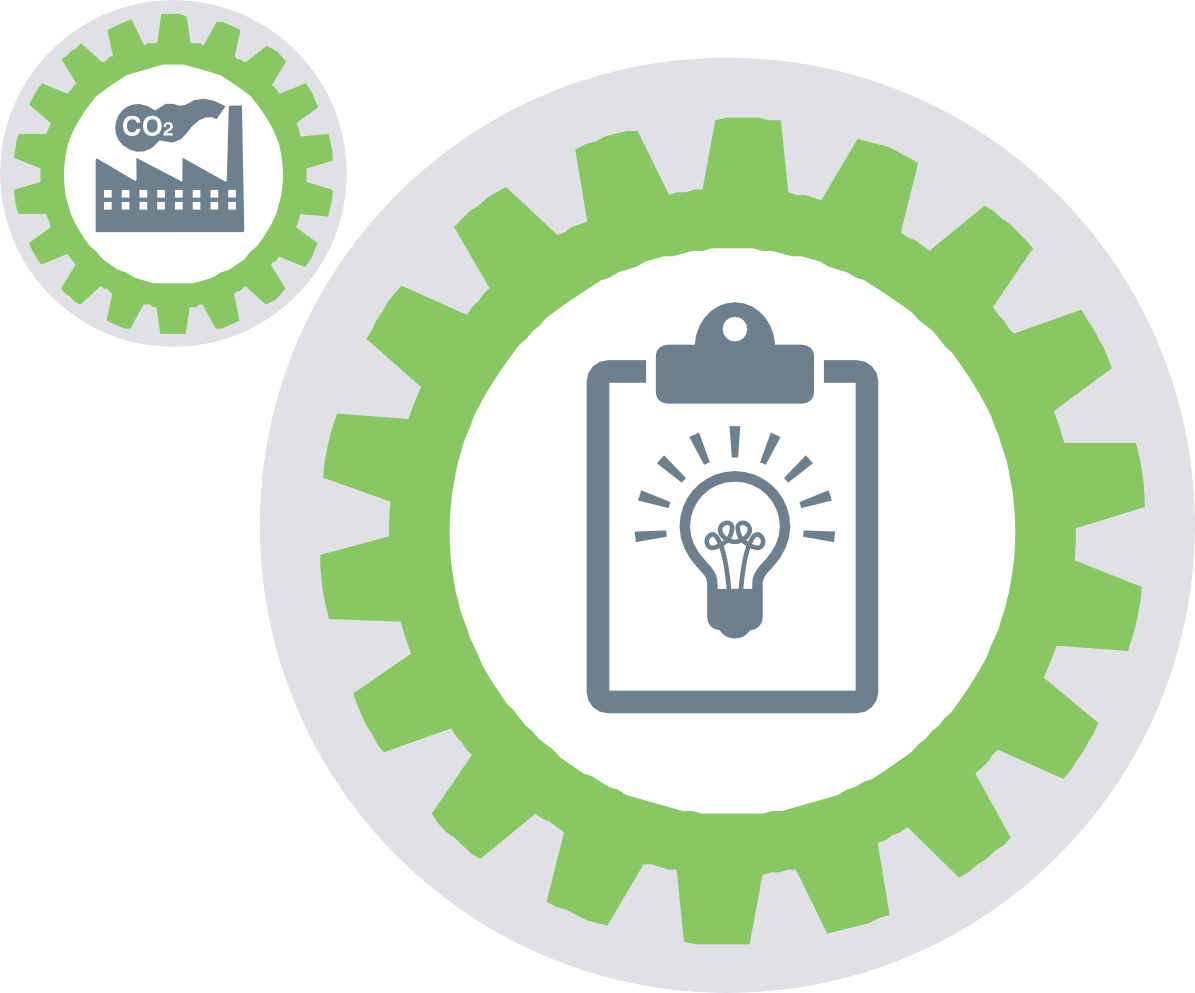 Since 2018,
30 events have  been hosted by  the programme
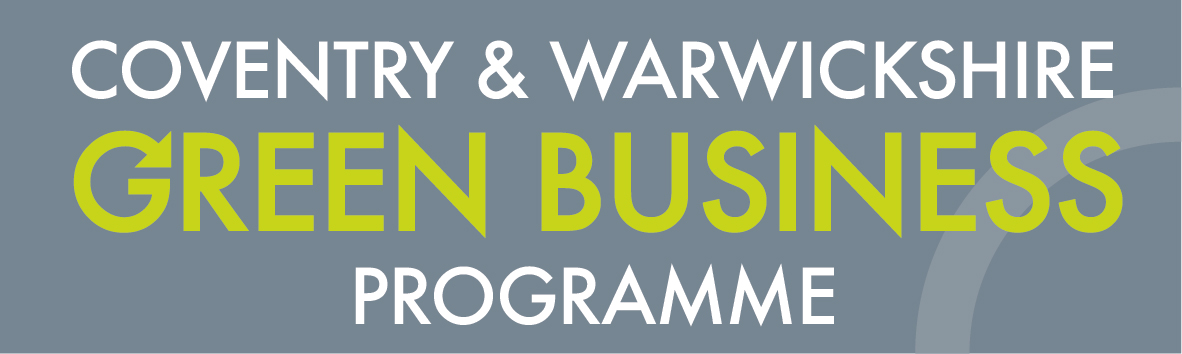 Tel: 02476 972 026
businesssustain@coventry.gov.uk
www.coventry.gov.uk/businesssustain
Business Sustain carry out a questionnaire to establish legislation that is relevant to your business, and provide a concise summary via a web portal. 

Any changes to legislation will automatically update all clients’ registers instantly.   

2023 legislative change due:

Environmental legislation ‘Producer Responsibility’: relating to packaging that your organisation handles. 

The current threshold is 50 tonnes a year, with a turnover >£2m: the govt is reducing the threshold to 25 tonnes. 

There will be more packaging categories and additional data requirements.  

They will include more details of this topic in a future seminar or webinar.
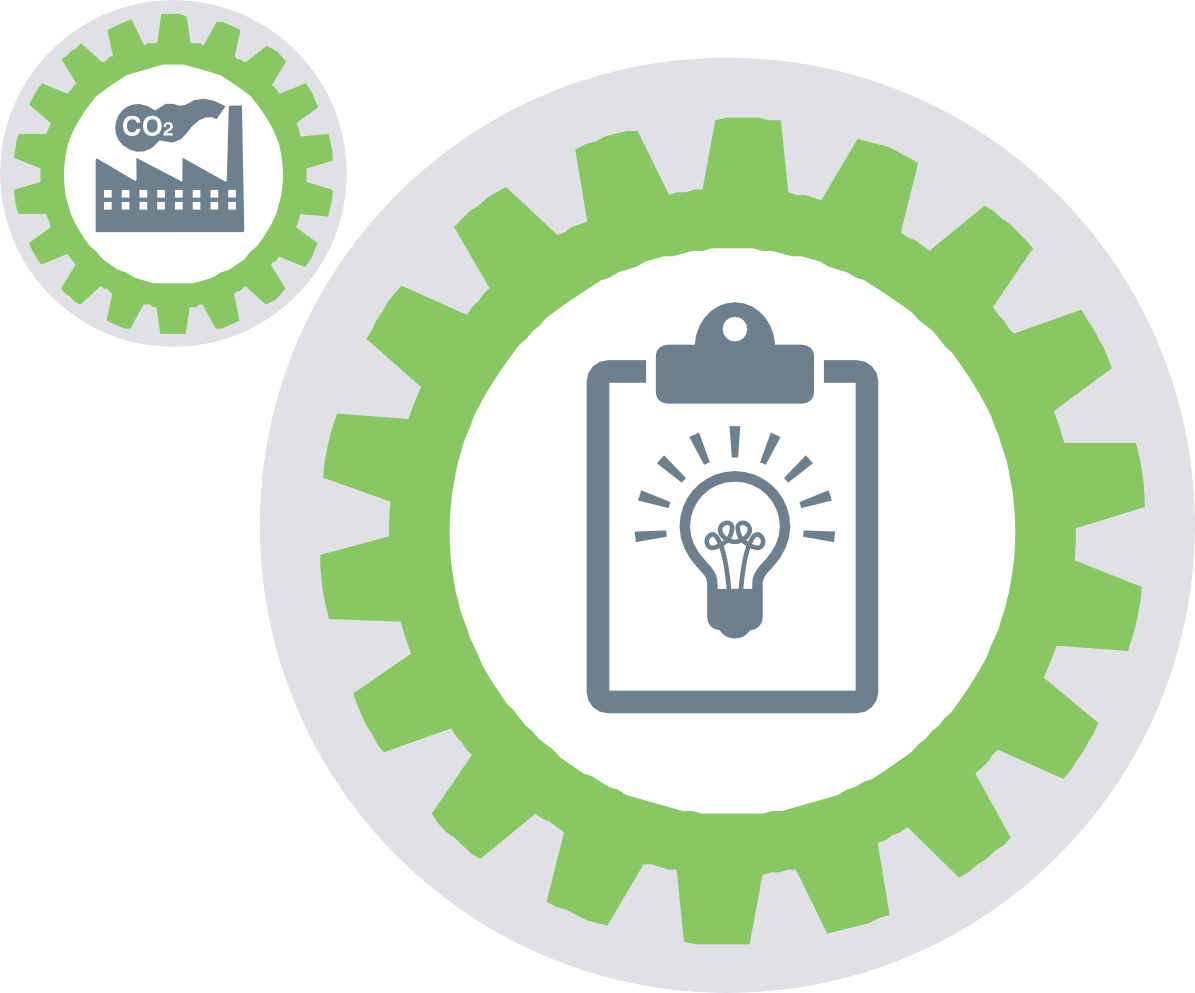 Since 2018,
30 events have  been hosted by  the programme
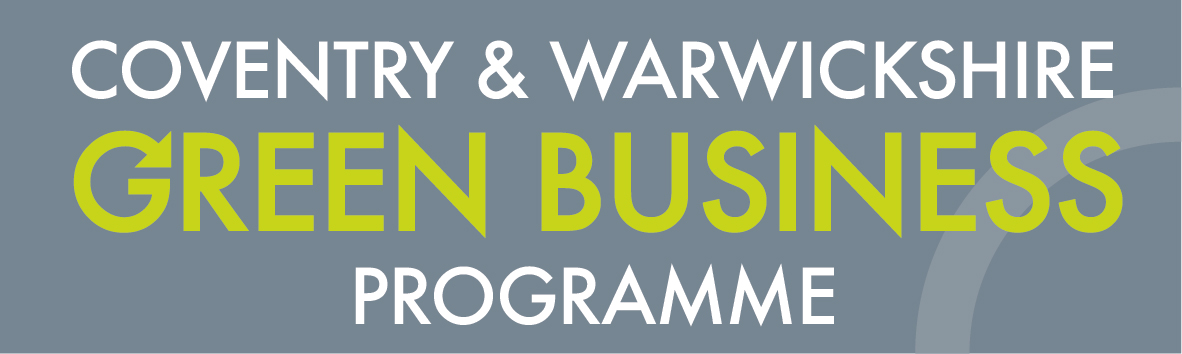 GBP contact details:
Coventry & Warwickshire Green Business Programme:
greenbusiness@coventry.gov.uk
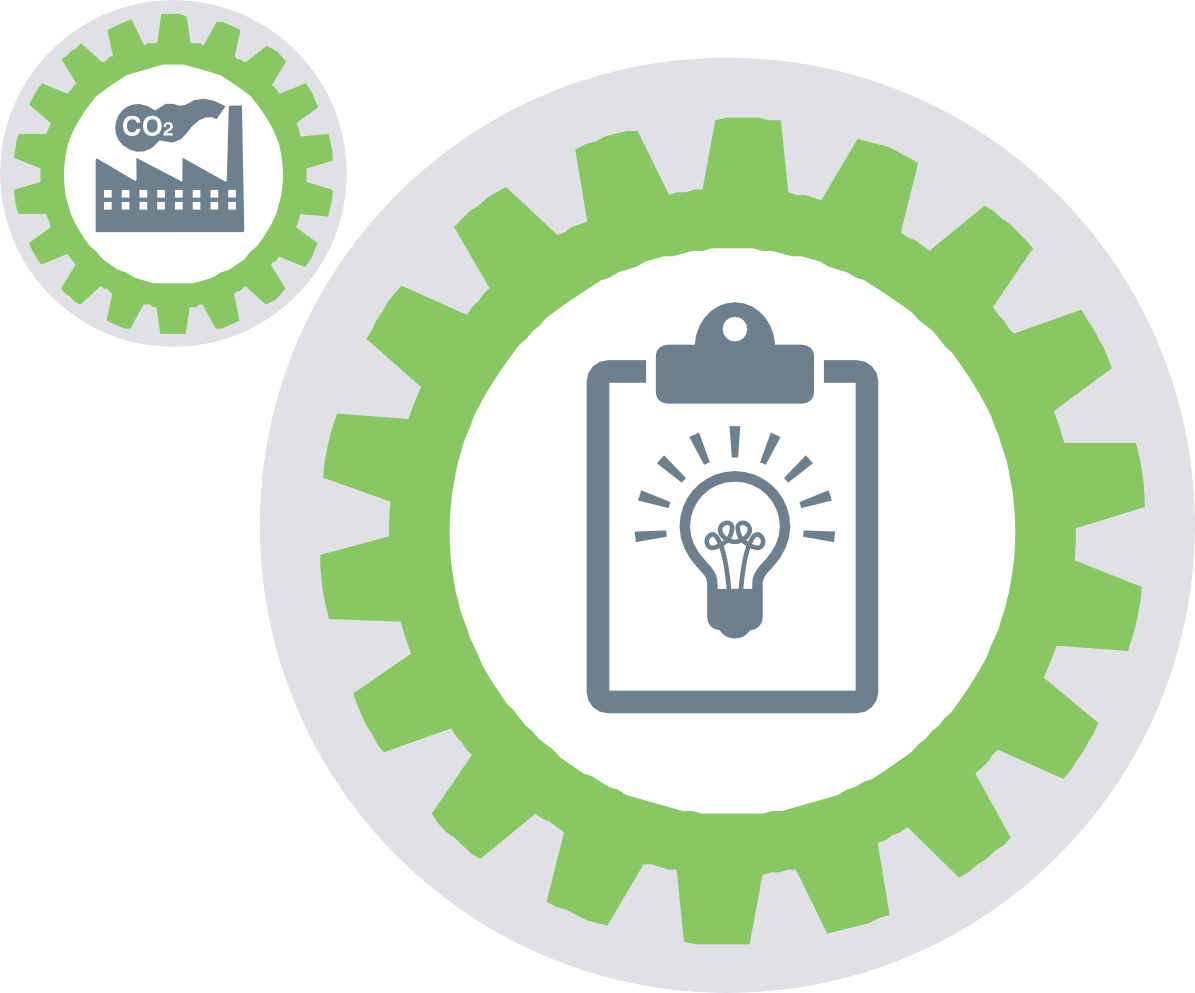 Since 2018,
30 events have  been hosted by  the programme
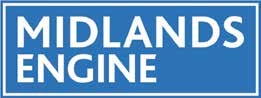 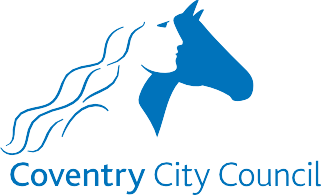 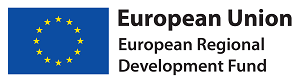 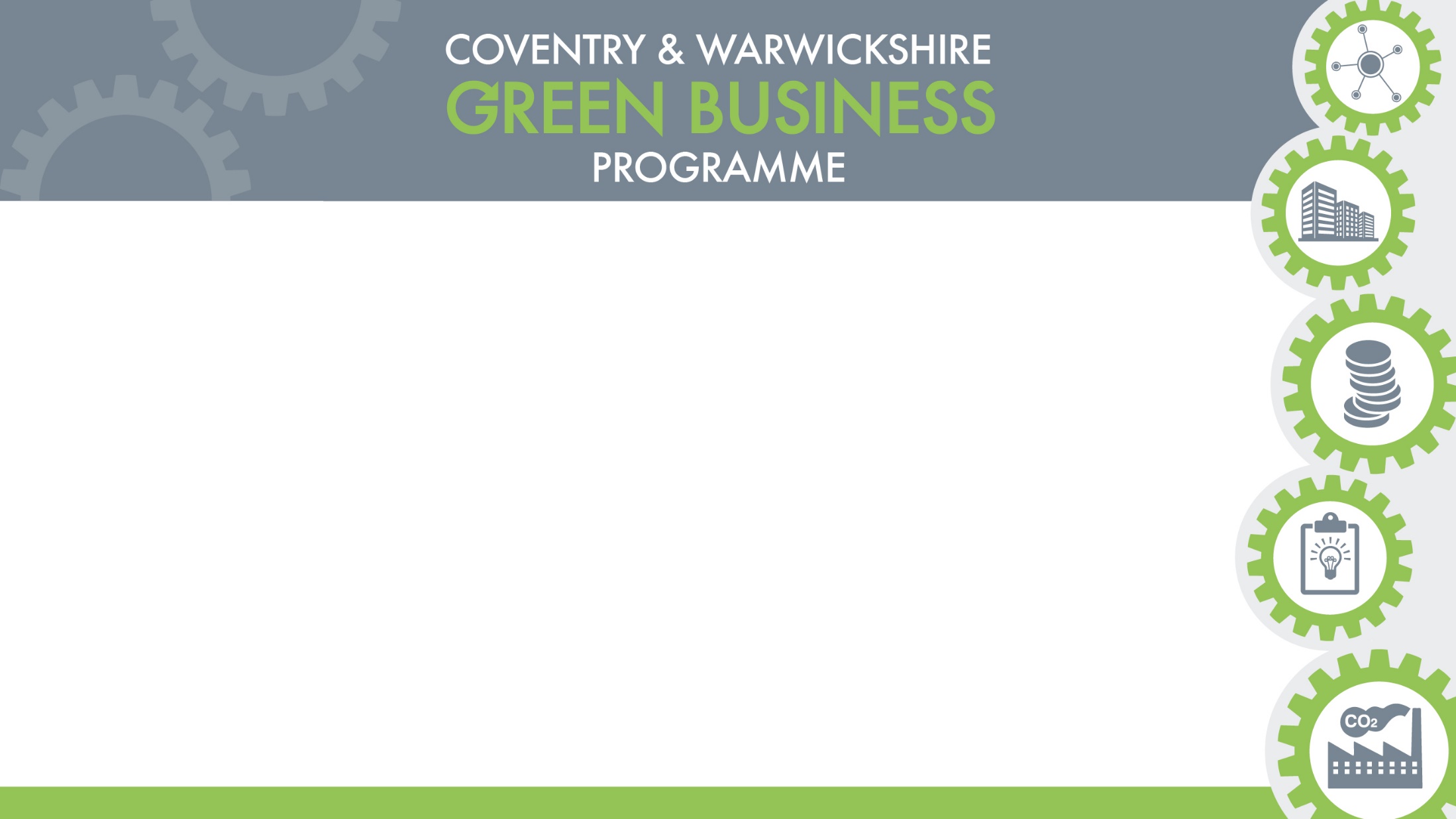 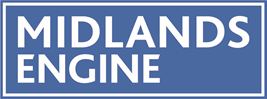 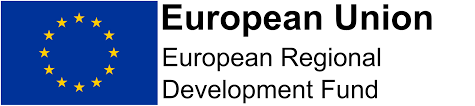 Q&A
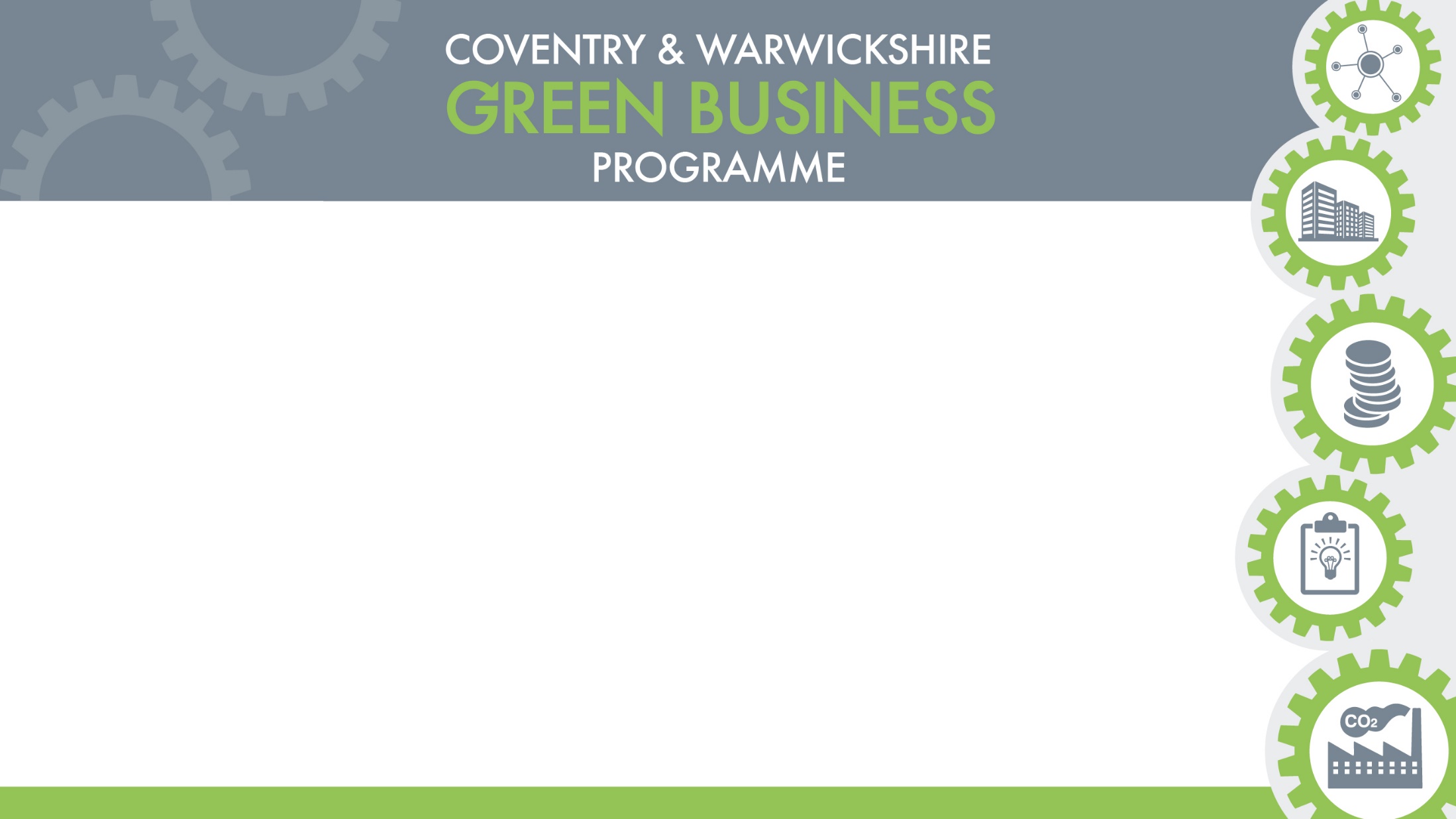 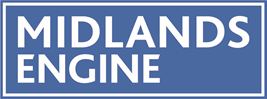 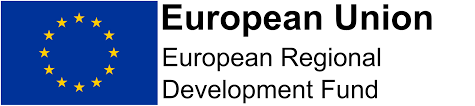 Final
Q&A and discussion
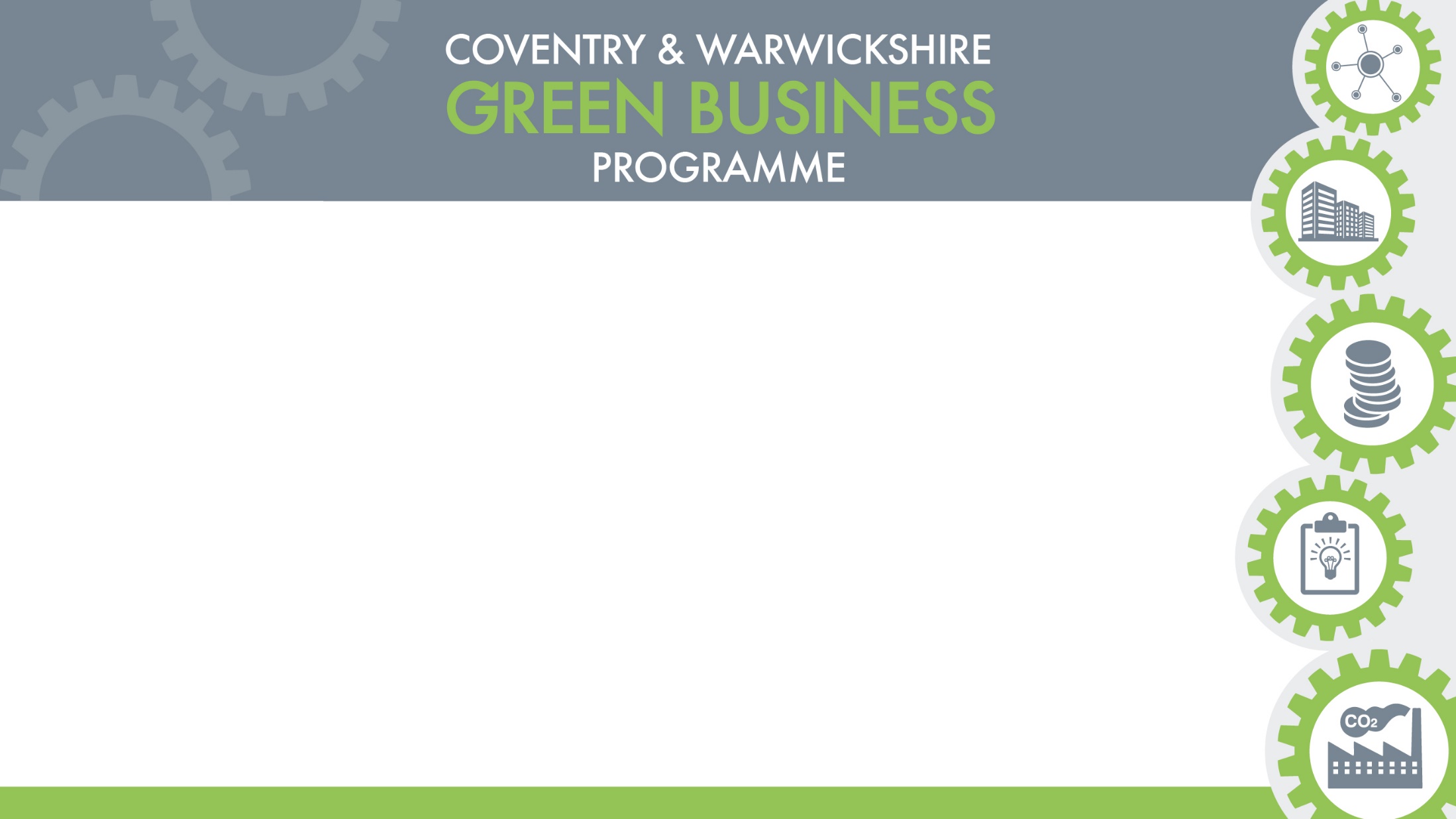 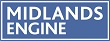 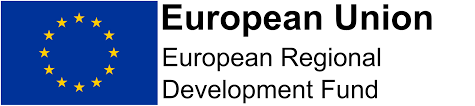 Thank you all for joining! 

The presentations and a recording for this webinar will be sent out to you shortly.

Please take a minute to complete our survey to let us know how we can improve our events.